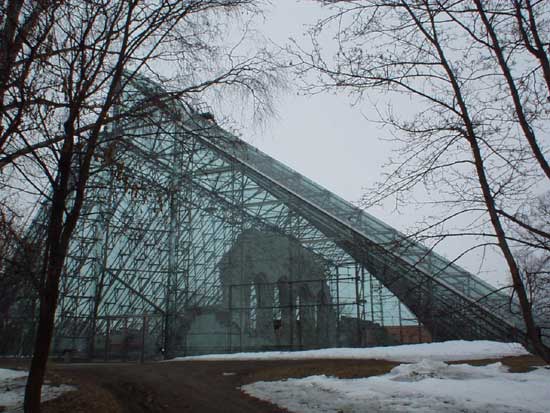 MENA1001; Materialer, energi og nanoteknologi - Kap. 8Mekaniske egenskaper og konstruksjonsmaterialer
Mekaniske egenskaper
		Belastning
		Spenning
		Deformasjon
	Konstruksjonsmaterialer
		Metalliske
		Keramiske
		Polymerer
		m.m.
Truls Norby
Kjemisk institutt/
Senter for Materialvitenskap og nanoteknologi
Universitetet i Oslo
FERMiO, Forskningsparken
Gaustadalleen 21
NO-0349 Oslo

truls.norby@kjemi.uio.no
1
MENA1001 – Materialer, energi og nanoteknologi
Foto: http://Sandlund.net
Belastning og deformasjonBelastning på et legeme = indre krefter + ytre krefter
Indre krefter
Gravitasjonelle
Elektromagnetiske 

Endres ved akselerasjon
Omfatter også effekter av termisk ekspansjon ved ujevn oppvarming 

Påvirker (belaster) materialet bare hvis de er inhomogent fordelt
Ytre krefter 
Ytre krefter som gir belastning forekommer som balansert par

Ubalanserte krefter (netto kraft) gir opphav til akselerasjon

Deformasjon
Belastning fører til deformasjon
Forholdet mellom belastning og deformasjon gis av materialets mekaniske egenskaper
Testes med strekkstav
2
MENA1001 – Materialer, energi og nanoteknologi
Krefter, spenning (eng. stress) og deformasjon (strain)
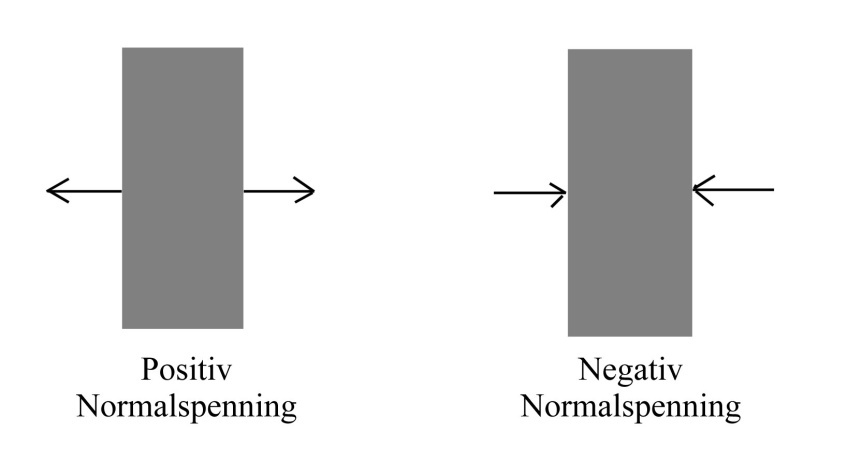 Spenning = kraft per areal





Enhet N/m2 = Pa

= ”Trykk”

For faste stoffer: 
Normalspenning
Skjærspenning
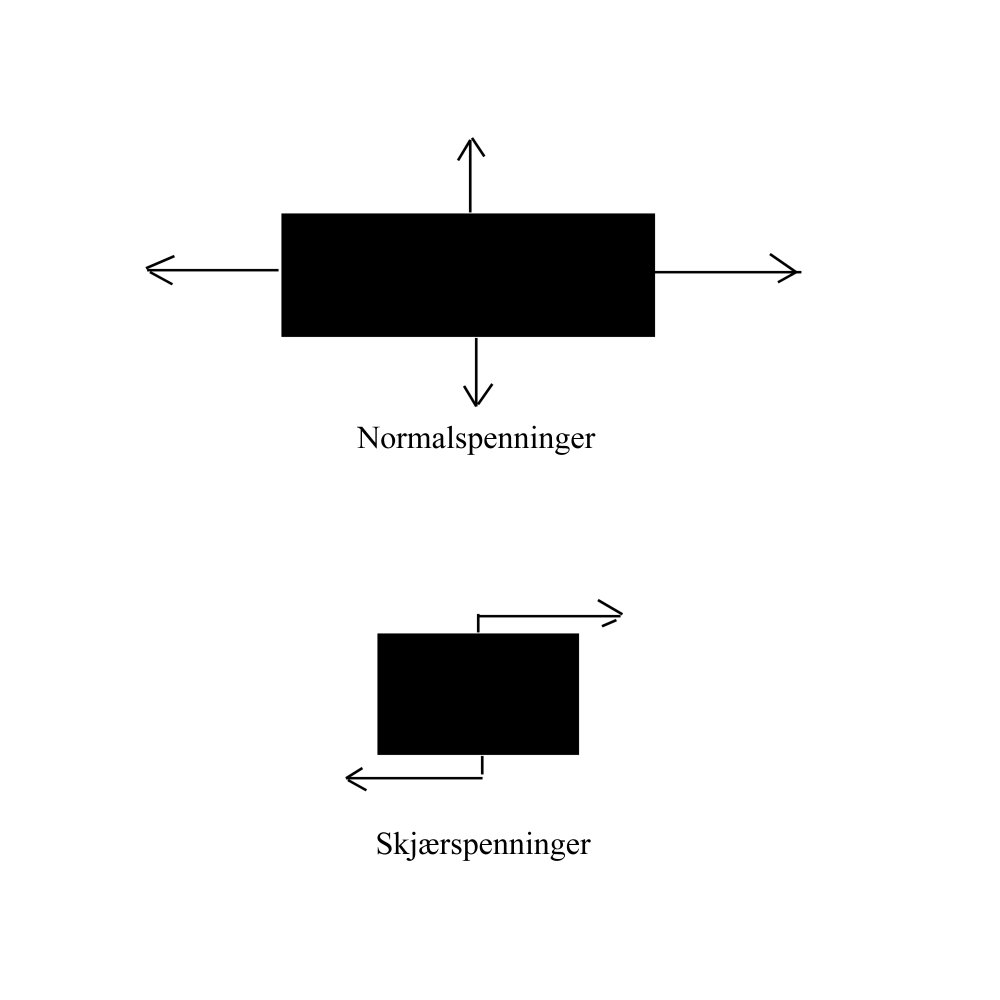 3
MENA1001 – Materialer, energi og nanoteknologi
Deformasjon - oversikt
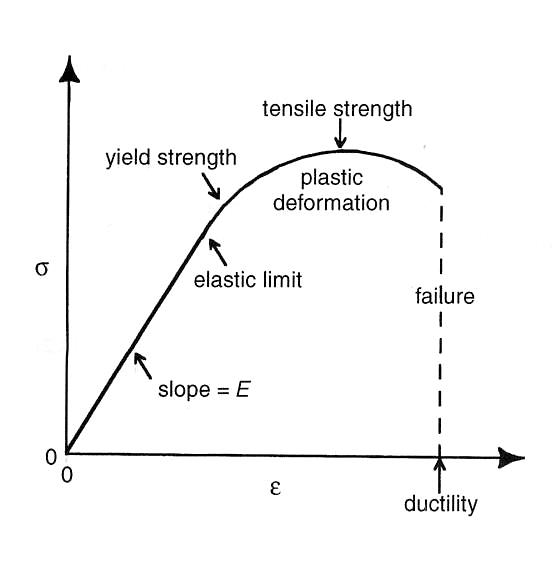 Normal tøyning
Skjærtøyning

Spenning s = F / S0               kraft / startareal
Sann spenning  = F / S(e)   kraft / sant areal

Elastisk deformasjon
Stivhet; elastisitetsmodul, E-modul: E = s / e
Deformasjon: e = s / E
Spenning: s = E e

Plastisk deformasjon – avhenger av metode
Elastisitetsgrensen (yield point)
Flytespenning (yield strength) (0.2% irreversibel deformasjon)
Strekkfasthet (tensile strength)

Brudd
Duktilt
(eller sprøtt)
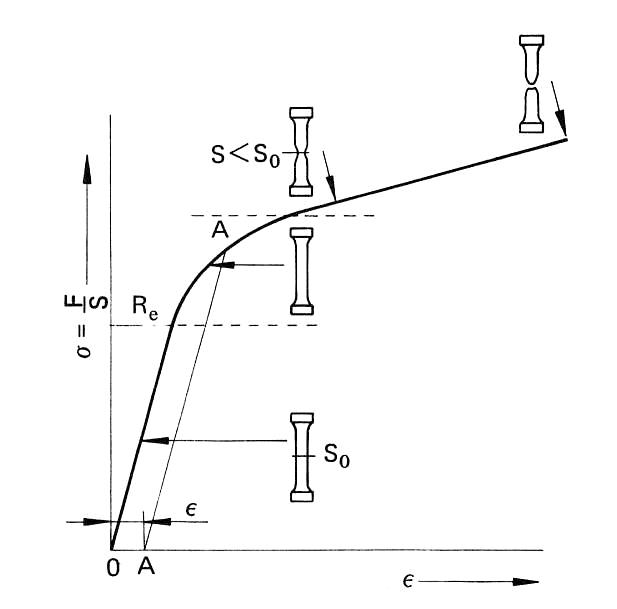 Figurer: M.A. White: Properties of Materials, A. Almar-Næss: Metalliske Materialer
4
MENA1001 – Materialer, energi og nanoteknologi
Elastisk deformasjon (tøyning, strain)
Elastisk deformasjon: Forandrer avstander, men får ikke nye naboer




Poissons forhold:
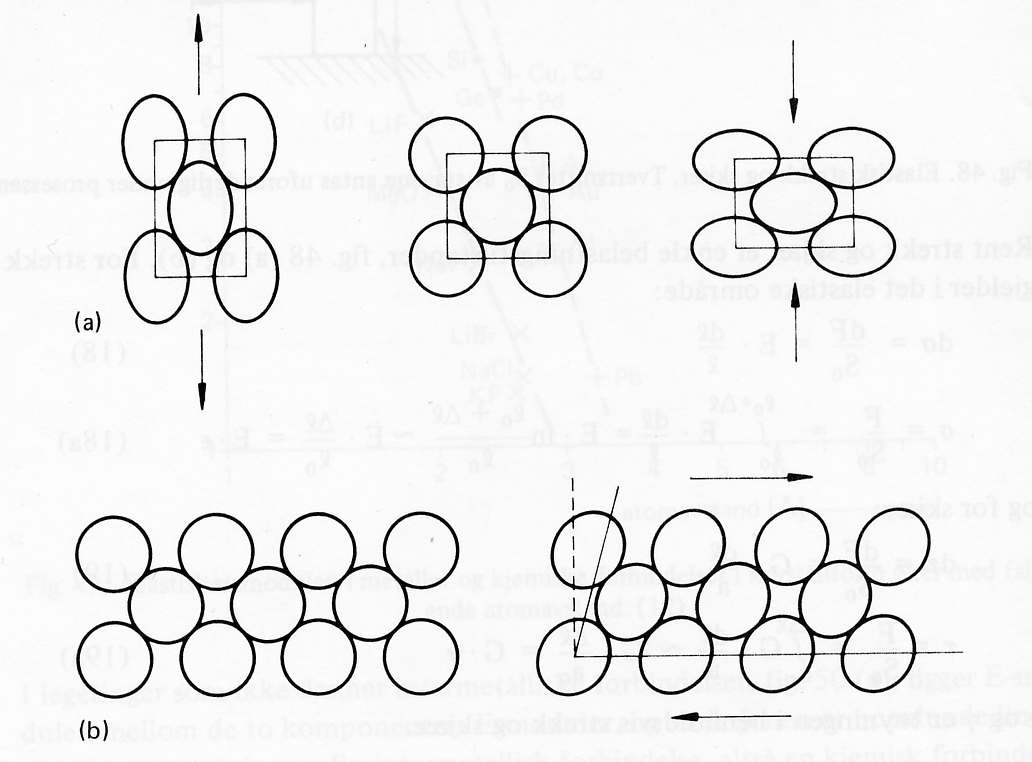 Figur: A. Almar-Næss: Metalliske Materialer
5
MENA1001 – Materialer, energi og nanoteknologi
Elastisk deformasjon; interatomiske potensialer
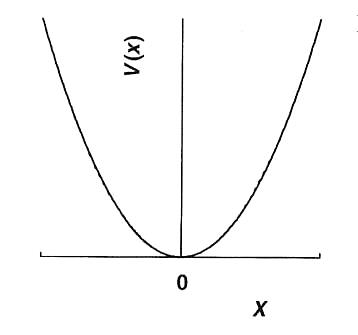 Hooke; harmoniske fjærer: Kraft mellom atomer er proporsjonal med avstand fra likevektspunktet (symmetrisk):



Generelt: Kraften F er proporsjonal med den deriverte av potensiell energi V mht avstanden r:




Men i bindinger mellom atomer og ioner er energien og kraften ikke symmetrisk (anharmonisitet, se fig.) 


E-modulus (stivheten) er den deriverte av F-vs-r-kurven.
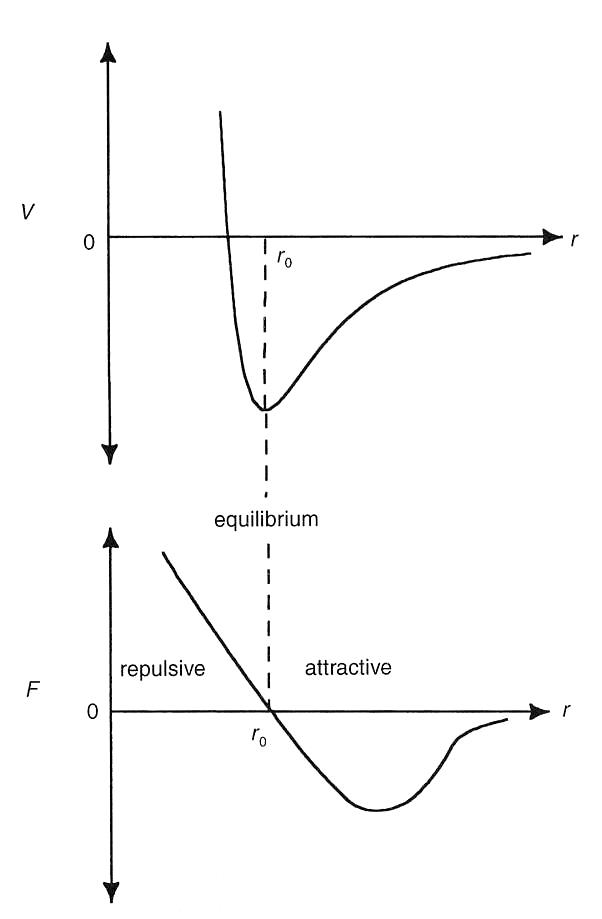 6
Figurer: M.A. White: Properties of Materials
MENA1001 – Materialer, energi og nanoteknologi
Termisk ekspansjon
Skyldes anharmonisiteten i interatomisk potensial

Likevektspunktet forflytter seg ved oppvarming 

Oppgis som relativ økning i dimensjon per grad K

Typisk 10*10-6 /K

De aller fleste stoffer har betydelig termisk ekspansjon

Noen stoffer har nær null termisk ekspansjon

Unntak: noen stoffer har negativ termisk ekspansjon
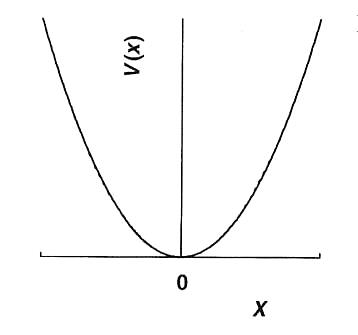 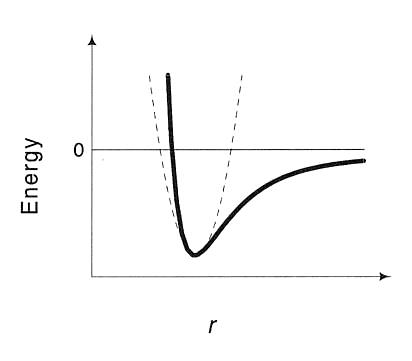 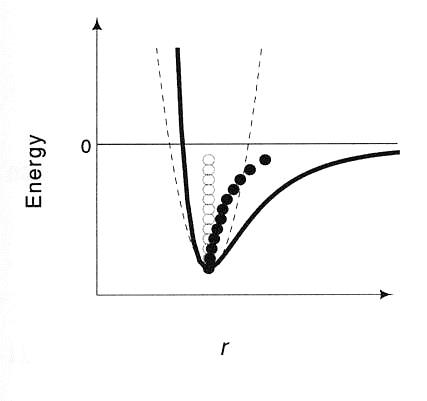 Figurer: M.A. White: Properties of Materials
7
MENA1001 – Materialer, energi og nanoteknologi
Plastisk deformasjon
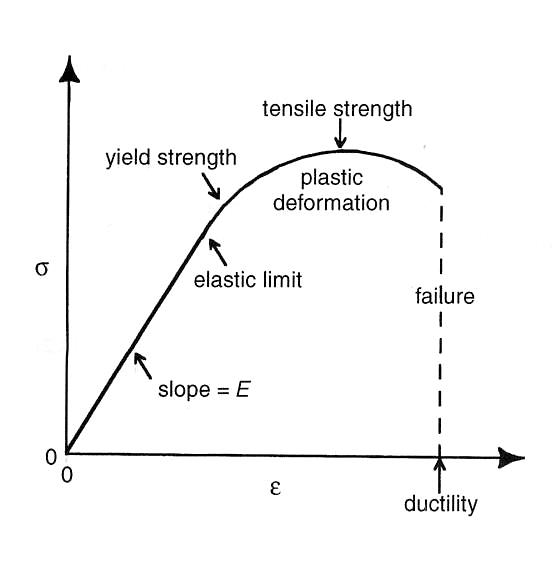 Plastisk deformasjon – avhenger av metode
Elastisitetsgrense 
Flytespenning (ved 0.2% irreversibel deformasjon)
Strekkfasthet
Grovt sett proporsjonal med E-modulus

Hardhet 

Duktilt brudd

Duktilitet (plastisitet)
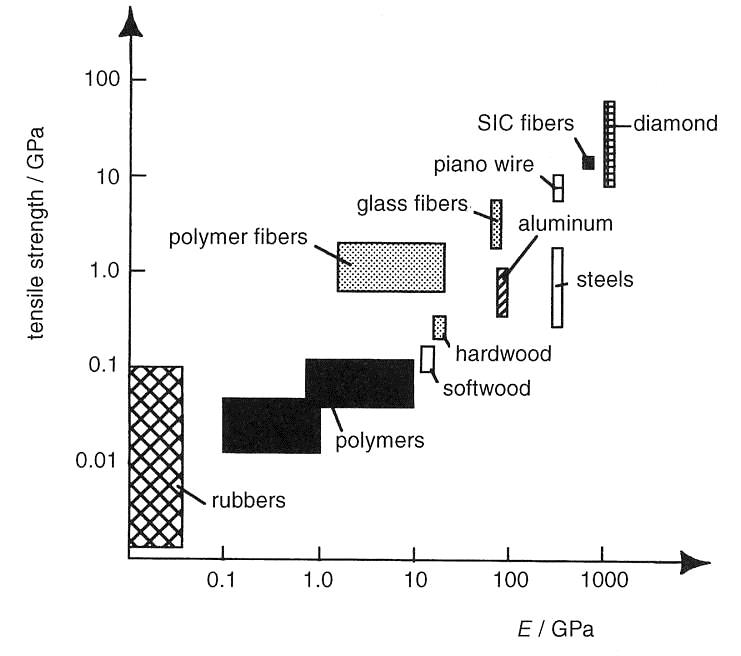 Figurer: M.A. White: Properties of Materials
8
MENA1001 – Materialer, energi og nanoteknologi
Plastisk deformasjon
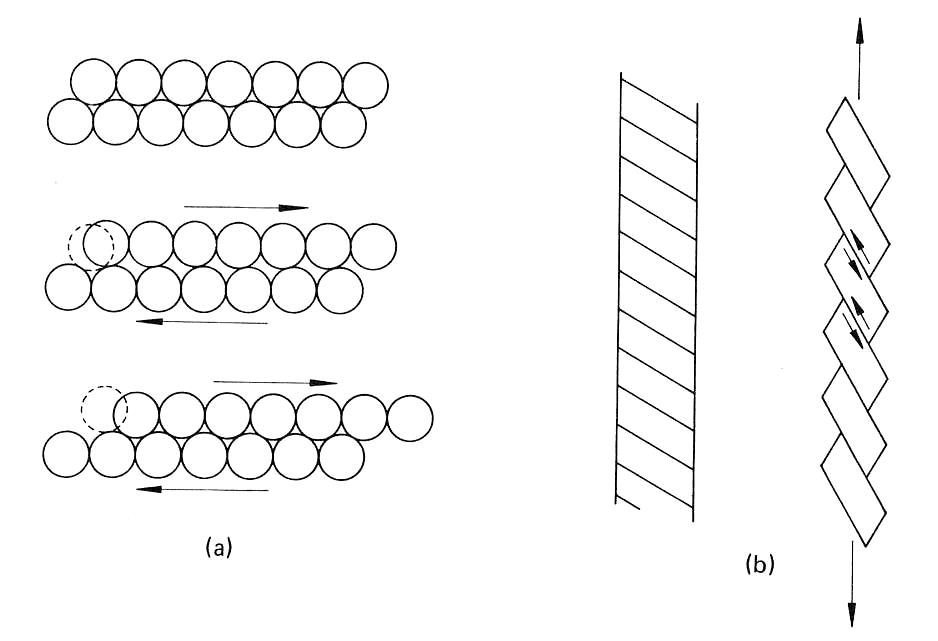 Skyldes skjærspenninger

Foregår i tettpakkede plan – glideplan
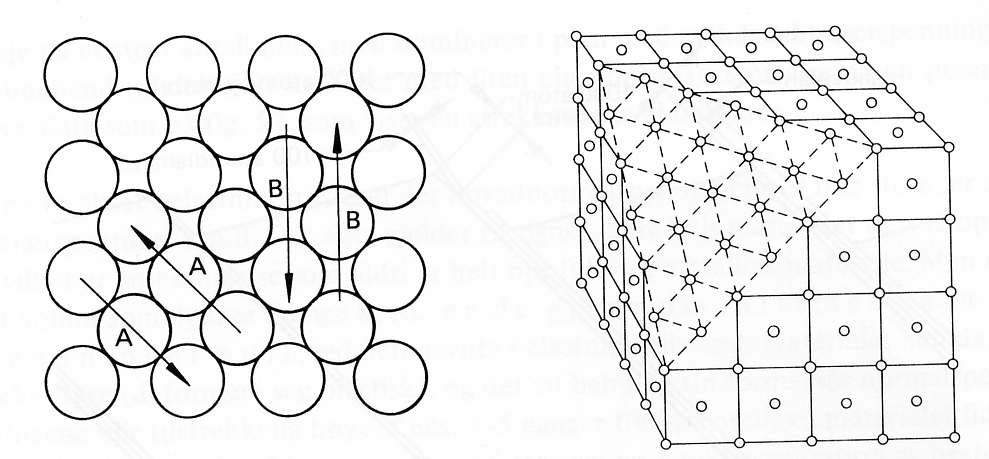 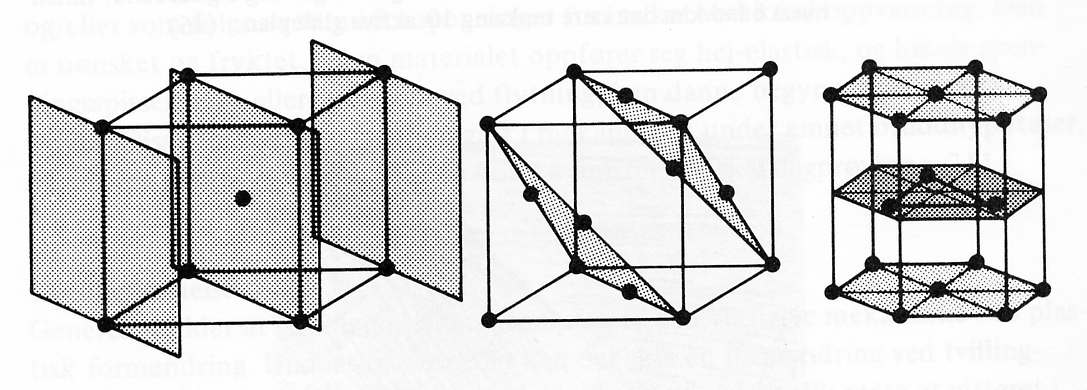 9
MENA1001 – Materialer, energi og nanoteknologi
Figurer: A. Almar-Næss: Metalliske Materialer
Plastisk deformasjon
Foregår ved dannelse og bevegelse av dislokasjoner
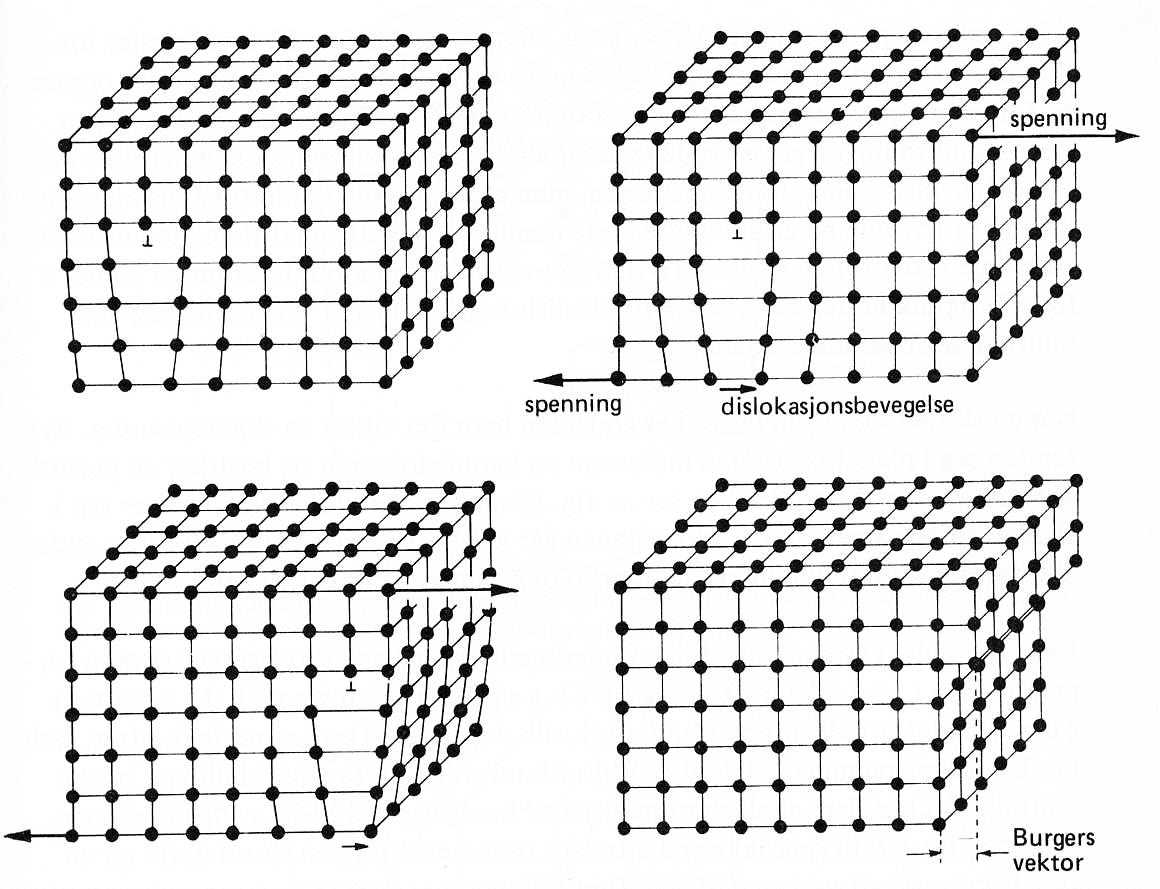 10
MENA1001 – Materialer, energi og nanoteknologi
Figurer: A. Almar-Næss: Metalliske Materialer
Mobilitet av dislokasjoner. Herding
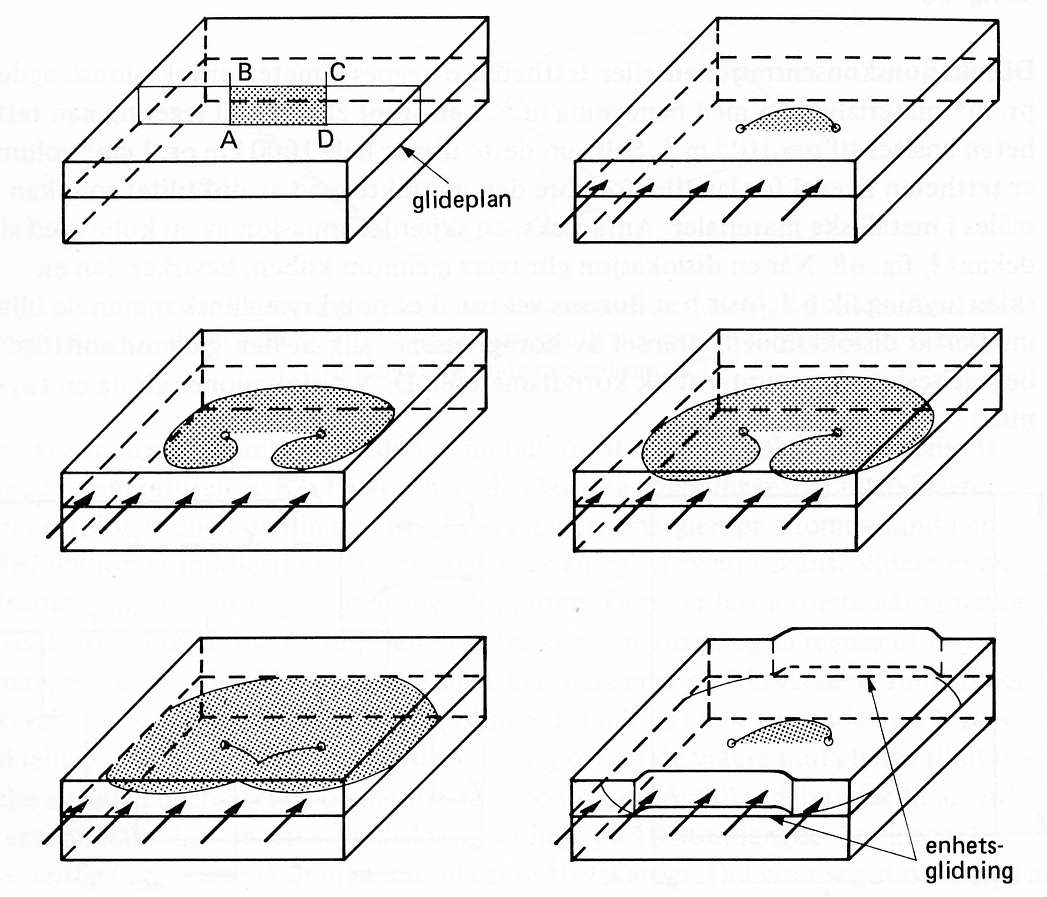 Flere mekanismer hindrer dislokasjoner i å bevege seg: 
Fremmedatomer og andre punktdefekter

Utfellinger

Korngrenser

Dislokasjoner hekter hverandre

Mekanismer for å omgå hindrene
Frank-Read-kilder
Vakansklatring
Diffusjon
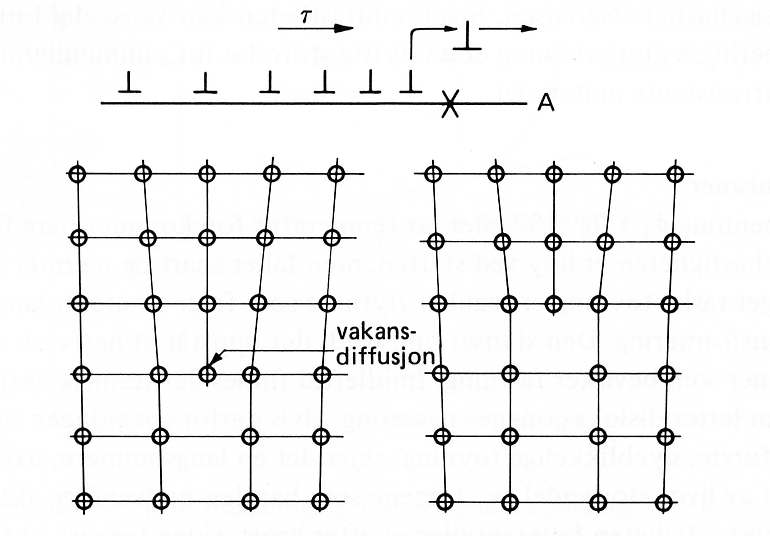 11
MENA1001 – Materialer, energi og nanoteknologi
Figurer: A. Almar-Næss: Metalliske Materialer
Deformasjon ved tvillingdannelse
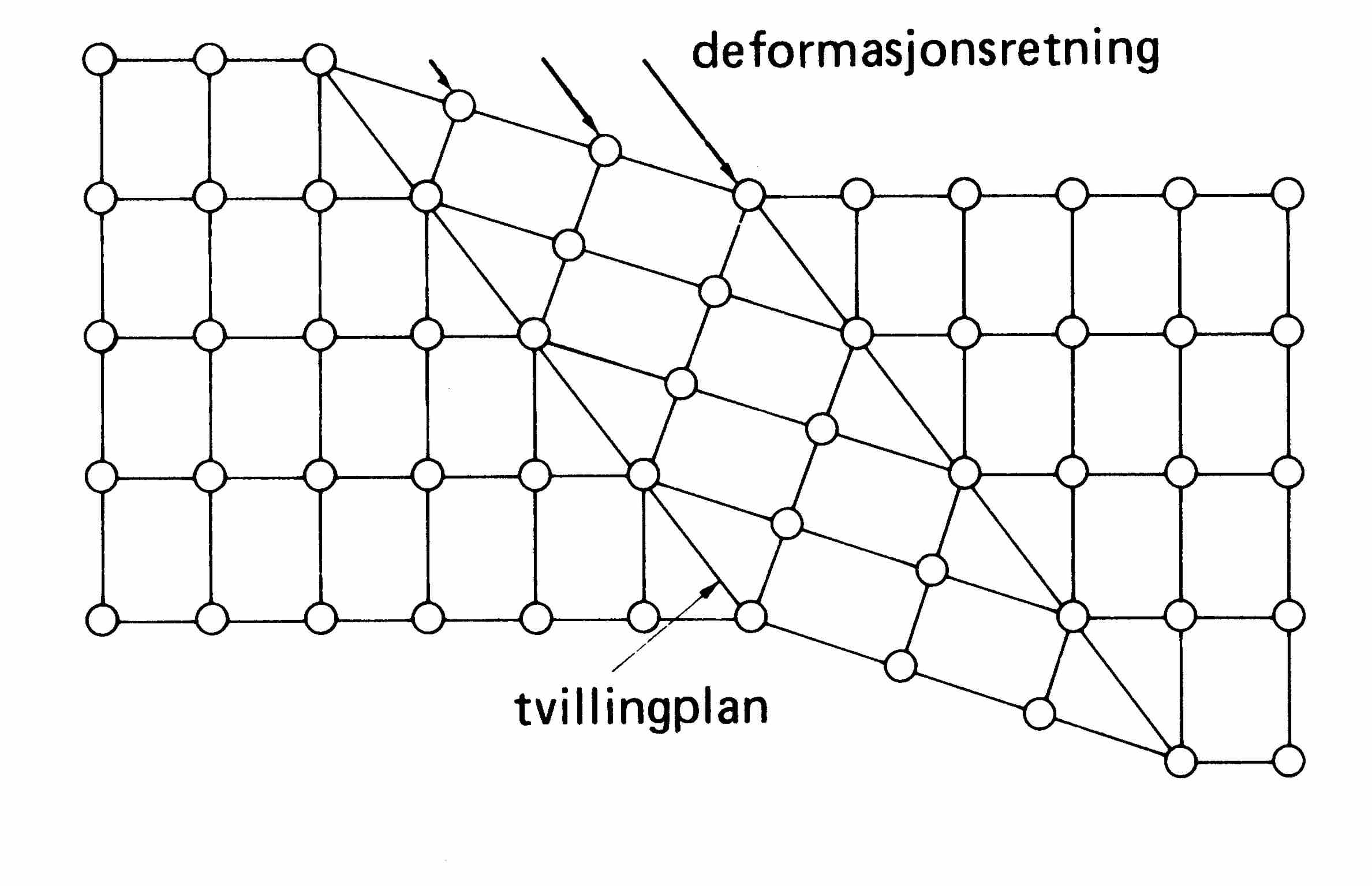 12
MENA1001 – Materialer, energi og nanoteknologi
Figurer: A. Almar-Næss: Metalliske Materialer
Brudd !
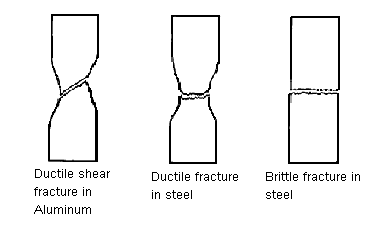 Duktilt brudd
Sprøbrudd

Bruddseighet = spenning ved brudd

Forutsigbart i metaller + plaster
men obs: materialtretthet

Uforutsigbart i keramer
Avhenger av
Defekter
Overflatefinish

Mottiltak:
Transformasjonsstyrking
Kompositter
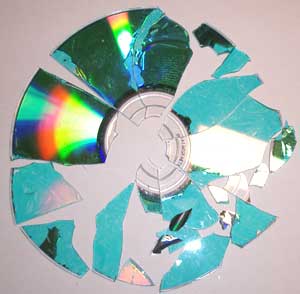 13
MENA1001 – Materialer, energi og nanoteknologi
Termospenninger
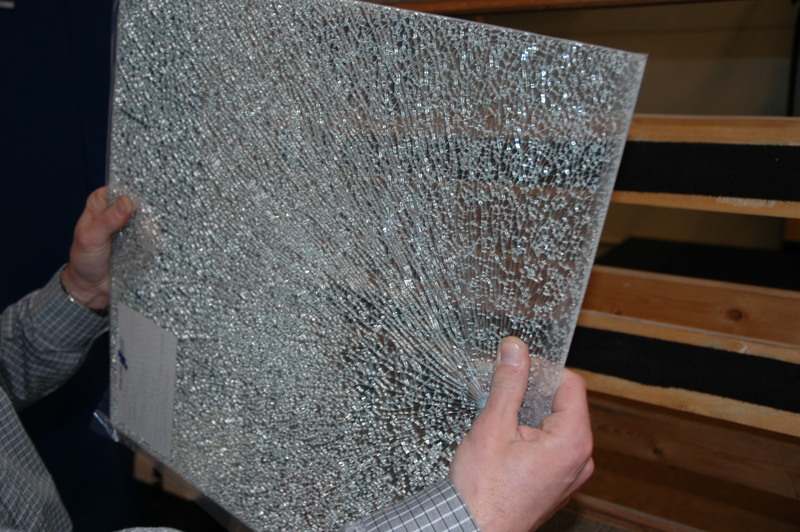 Herding ved rask avkjøling:
Sammentrekning i overflaten
Flyt av materiale til overflaten
Kompresjonsspenninger i overflaten når volumet under trekker seg sammen ved lavere temperatur
= Herding

Temperatursvingninger i anisotrope materialer
Korn utvider seg forskjellig i forskjellige retninger
Spenninger
OK ved høy temperatur: dislokasjoner + diffusjon
Sprekkdannelser ved lave temperaturer
Små korn + porer kan hjelpe
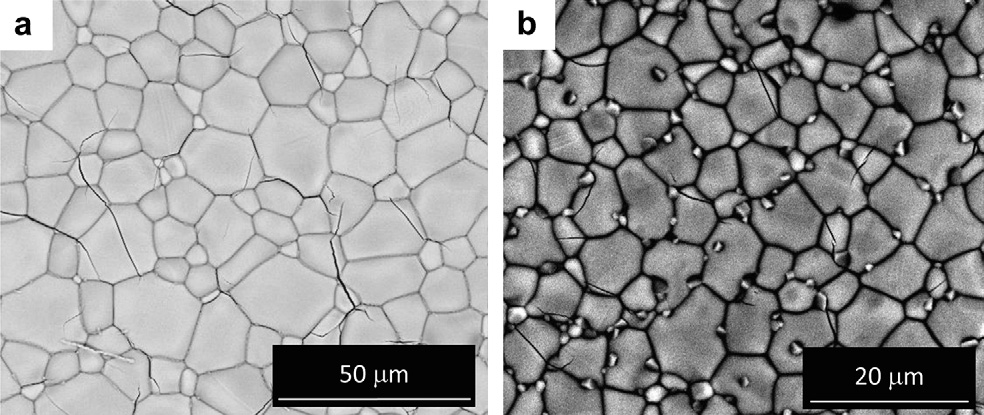 14
MENA1001 – Materialer, energi og nanoteknologi
Foto: M. Huse, UiO
Konstruksjonsmaterialer; Metalliske materialer
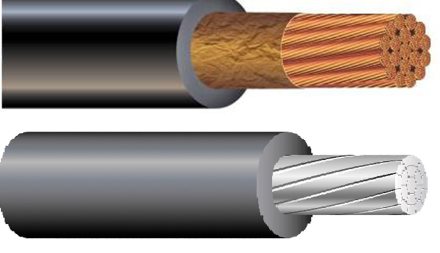 Rene metaller

Bløte
Høy elektrisk ledningsevne

I bruk som elektriske ledere
Cu, Al

Høytemperaturmaterialer
W, Mo, Ta

W i glødelamper
ThO2-partikler dispergert
Pulvermetallurgisk forming
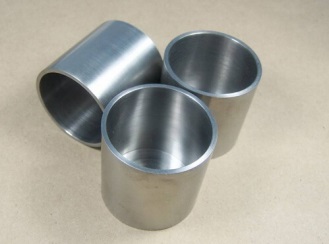 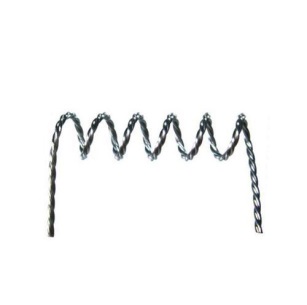 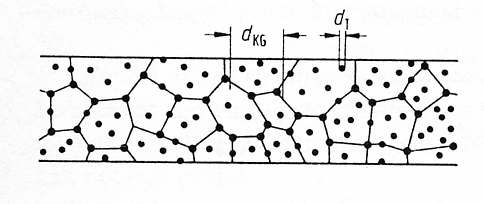 Figur: E. Hornbogen: Werkstoffe
15
MENA1001 – Materialer, energi og nanoteknologi
Legeringer – oversikt over herdbare legeringer og støpelegeringer
Legeringer gjøres hardere (herdes) i tre kategorier. Dette har med hvordan og hvor effektivt dislokasjoner hindres i å gli og derved deformere materialet.:

Løsningsherdbare legeringer

Utskillningsherdbare legeringer

Omvandlingsherdbare legeringer

Alternativt kan man vektlegge lavest mulig smeltepunkt, ved å gå etter eutektikum:

Støpelegeringer
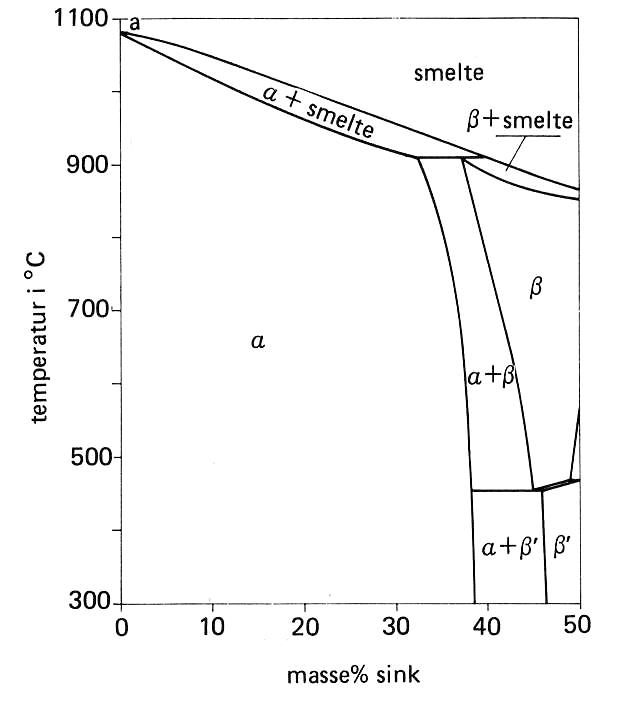 16
MENA1001 – Materialer, energi og nanoteknologi
Figurer: A. Almar-Næss: Metalliske Materialer
Løsningsherdbare legeringer
Enfase
Dislokasjoner hindres av fremmedatomer
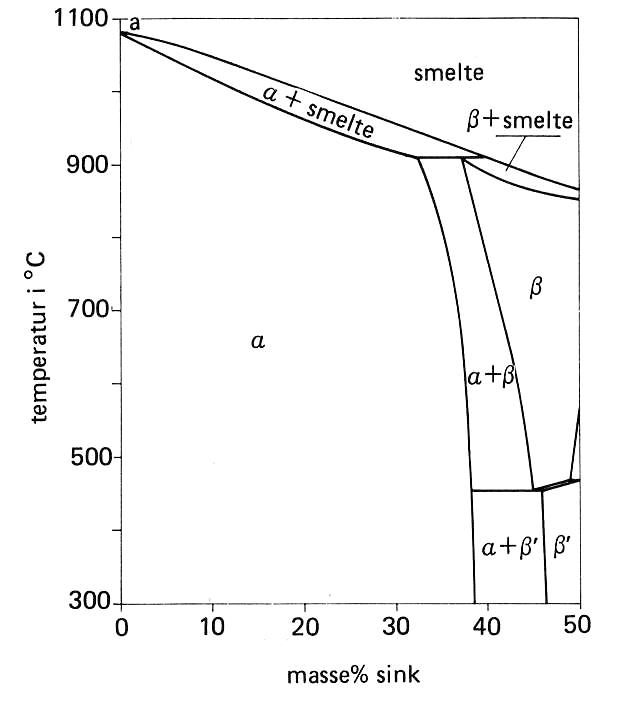 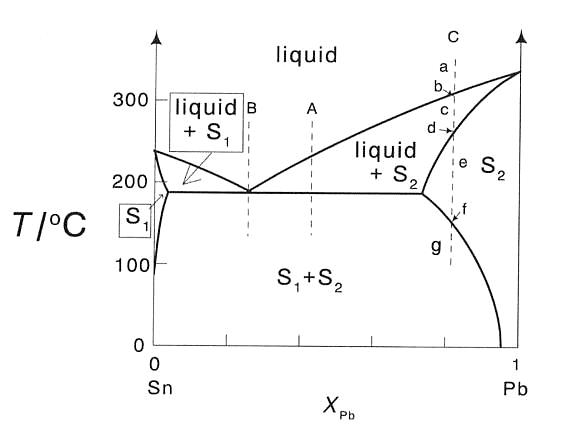 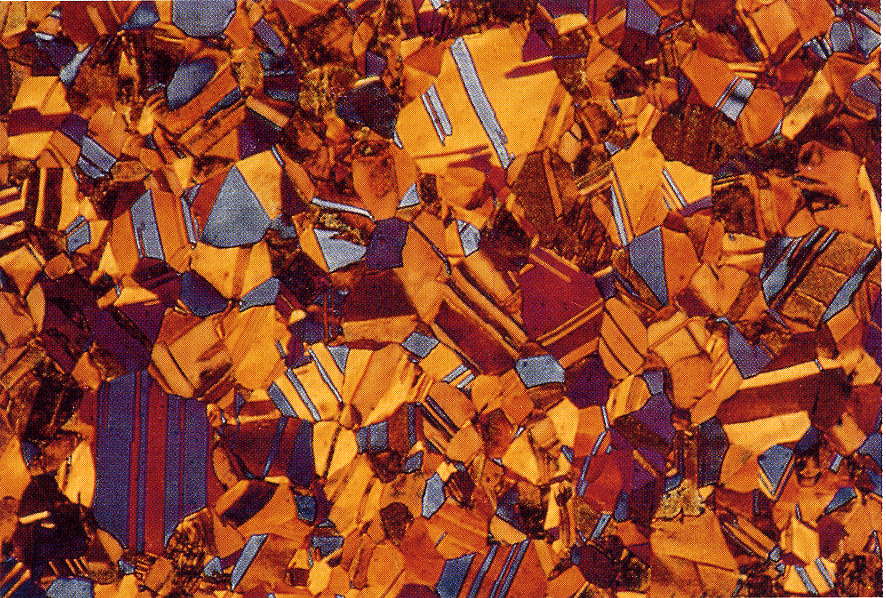 Figurer: M.A. White: Properties of Materials, A. Almar-Næss: Metalliske Materialer, W.D. Callister jr.: Materials Science and Engineering
17
MENA1001 – Materialer, energi og nanoteknologi
Utskillningsherdbare legeringer
Høyere innhold av legeringselement
Tofaseområde
Dislokasjoner hindres av utfellinger
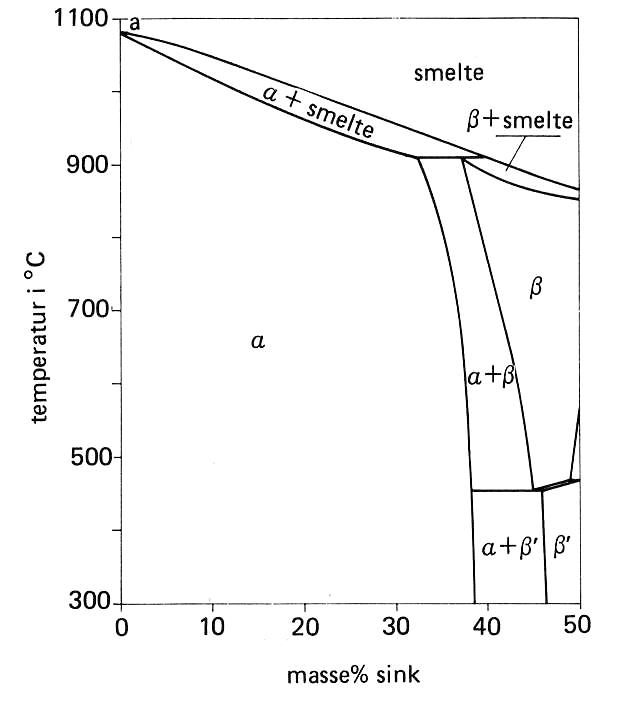 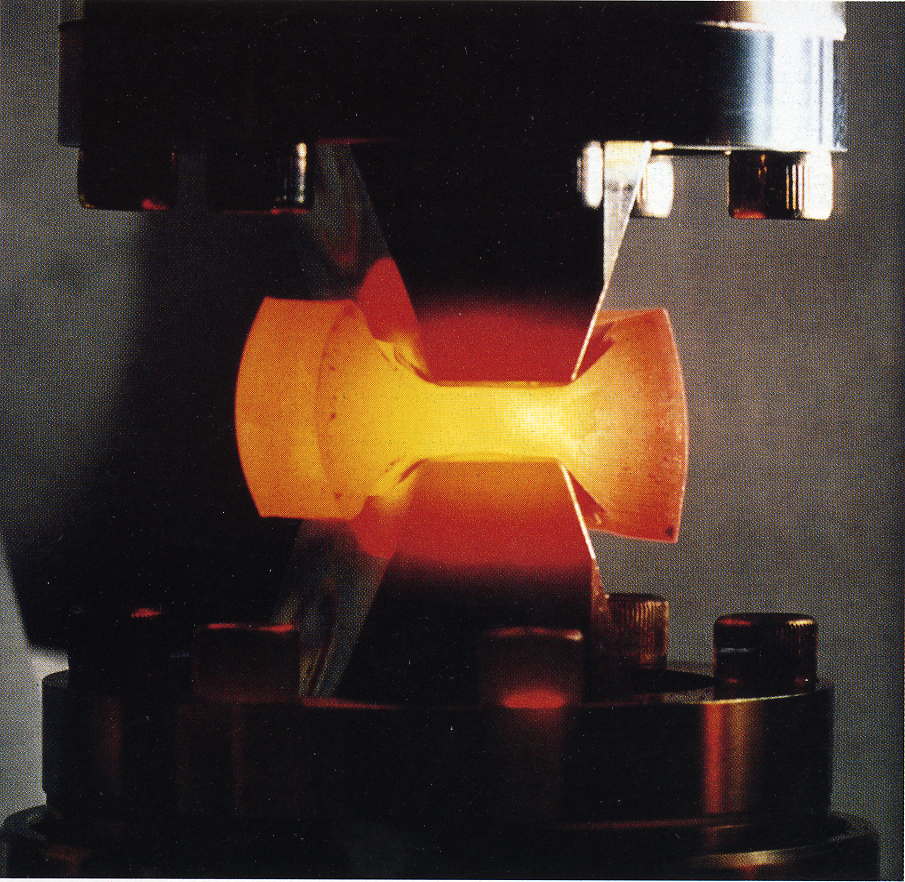 Figurer: W.D. Callister jr.: Materials Science and Engineering, A. Almar-Næss: Metalliske Materialer
18
MENA1001 – Materialer, energi og nanoteknologi
Utskillningsherdbare legeringer
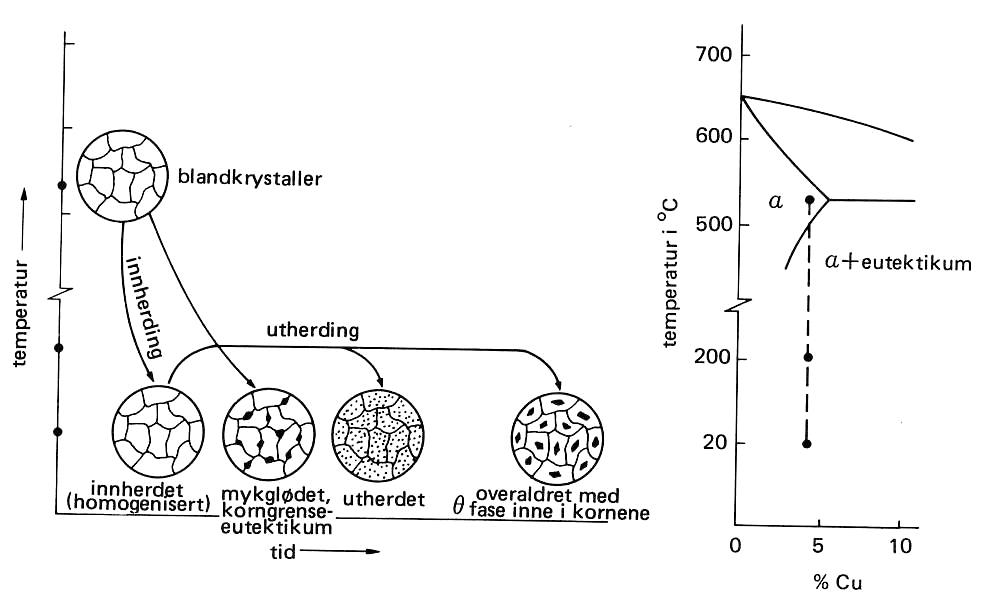 19
MENA1001 – Materialer, energi og nanoteknologi
Figurer: A. Almar-Næss: Metalliske Materialer
Stål – utfellings- og omvandlingsherdbare Fe-C-legeringer (austenittiske og martensittiske stål)
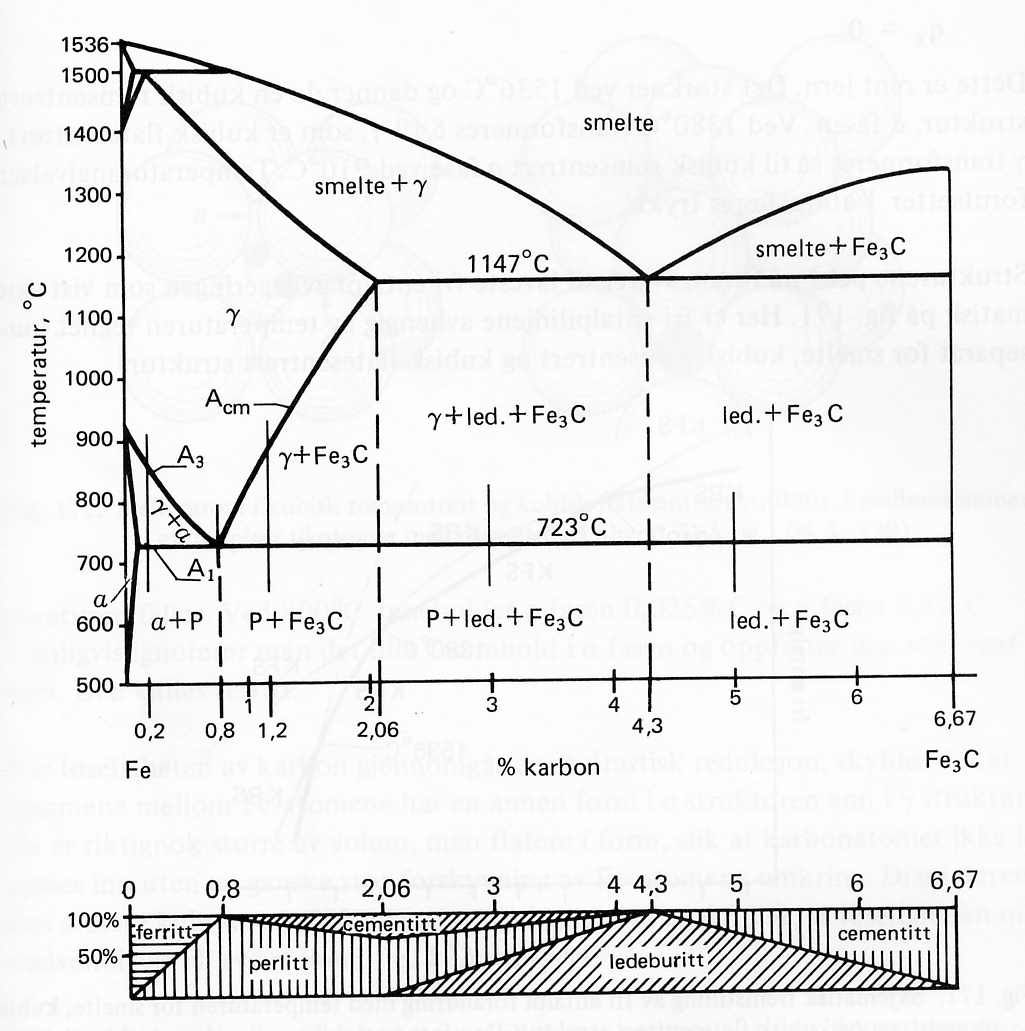 Jern (lite C)

Stål (mer C – forskjellige varmebehandlinger)

Støpejern (enda mer C)
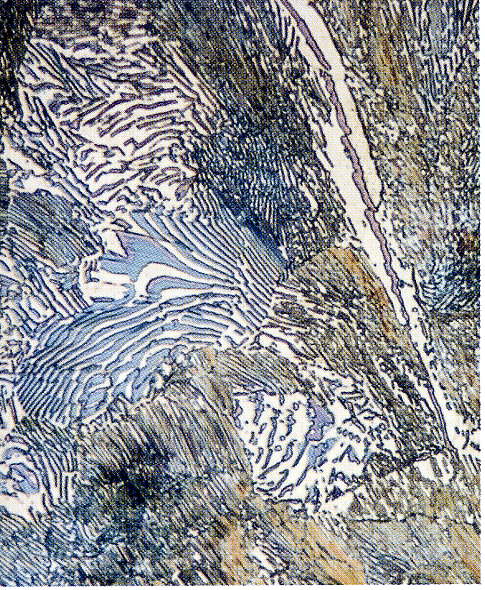 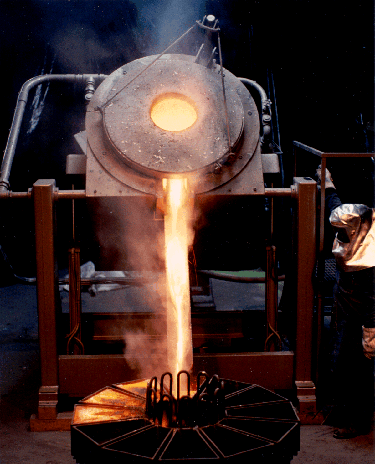 20
MENA1001 – Materialer, energi og nanoteknologi
Figurer: A. Almar-Næss: Metalliske Materialer
Superlegeringer
Utskillningsherdbare legeringer

Hovedkomponent Cr, Ni, Co, Fe

Legeringselementer Al, Si, Ti, Mo, Nb, W
herdende sekundærfaser
beskyttende oksidlag
Cr2O3, Al2O3, SiO2

Faste og korrosjonsbestandige ved høye temperaturer
rotorblader for jetmotorer og gassturbiner
Rettet størkning, enkrystaller, belegg, osv. øker temperaturbestandigheten ytterligere
Gass- og flymotorturbinblader lages av stadig forbedrede superlegeringer:
Herdet polykrstallinsk   …rettet størkning     …enkrystall
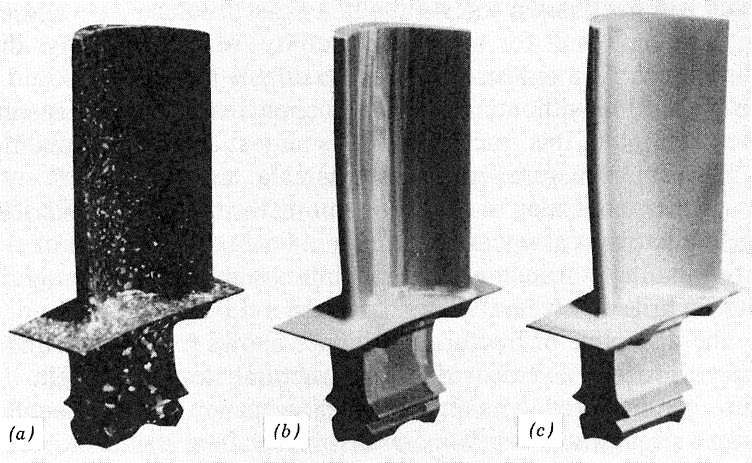 Figur: W.D. Callister jr.: Materials Science and Engineering
21
MENA1001 – Materialer, energi og nanoteknologi
Hukommelsesmetall
Eksempel på hukommelsesmetall

To polymorfe strukturer av en Ni-Ti-legering (Nitinol)
Høy temperatur: Symmetrisk austenittisk
Lav temperatur: Asymmetrisk martensittisk

Deformasjon ved lav temperatur av den myke martensittiske strukturen ved tvillingdannelse i flere mulige retninger

Oppvarming; overgang til austenittisk; bare én mulighet; opprinnelig form gjeninntas.
  
Eksempel på bruk: Ventiler, utblokkere o.a. i kroppen, oljeinstallasjoner, m.m. som utvides til normal størrelse etter installasjon.
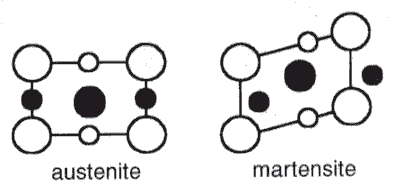 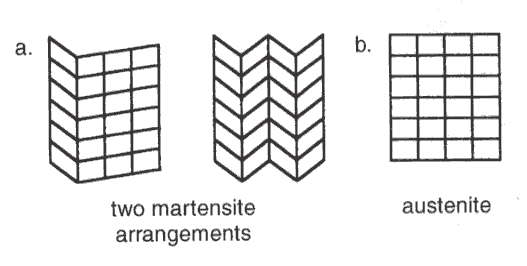 22
MENA1001 – Materialer, energi og nanoteknologi
Figur: M.A. White: Properties of Materials.
Amorfe stoffer, glass, polymerer
Kortrekkende orden
Ingen langtrekkende orden
Glasstemperatur i stedet for smeltetemperatur
Diffuse diffraksjonsspektra

Amorfe keramer
Amorfe metaller
Glass (faste væsker)
Polymerer
Figur: Shriver and Atkins: Inorganic Chemistry
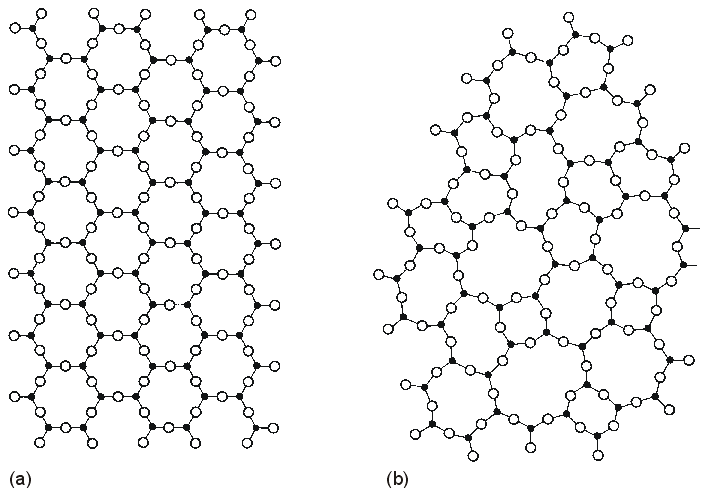 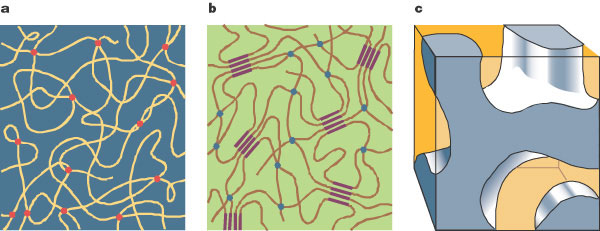 23
MENA1001 – Materialer, energi og nanoteknologi
Metalliske glass
Meget hurtig avkjøling (eks. som dråper som skytes mot et spinnende, avkjølt kopperhjul

Amorfe

Eks. Fe0.8B0.2 eller Fe80B20

Nye egenskaper
Mekaniske
Magnetiske
Katalytiske
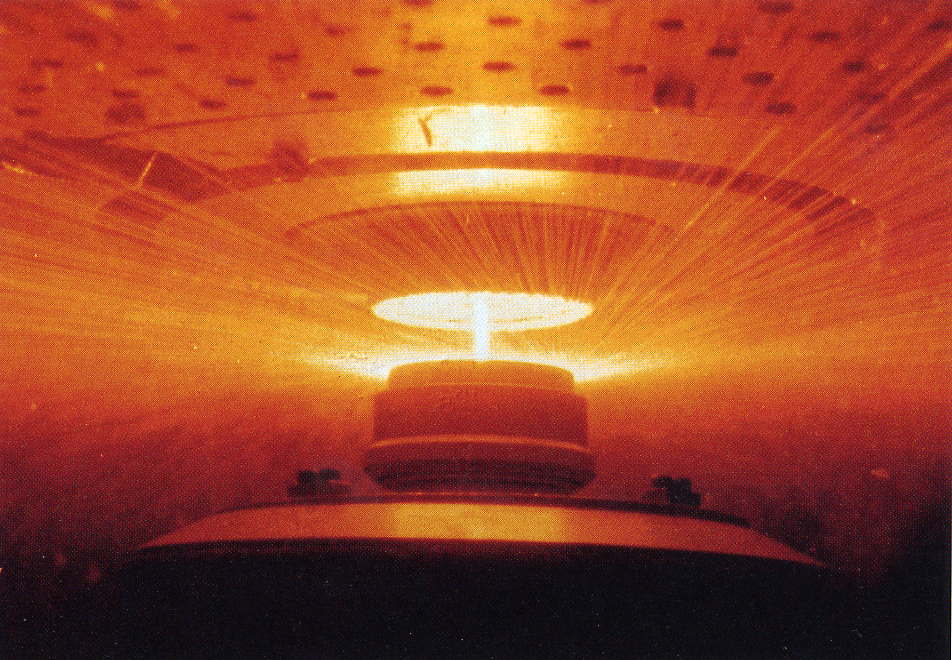 Figur: W.D. Callister jr.: Materials Science and Engineering
24
MENA1001 – Materialer, energi og nanoteknologi
Tradisjonelle keramiske materialer: Oksidkeramikk
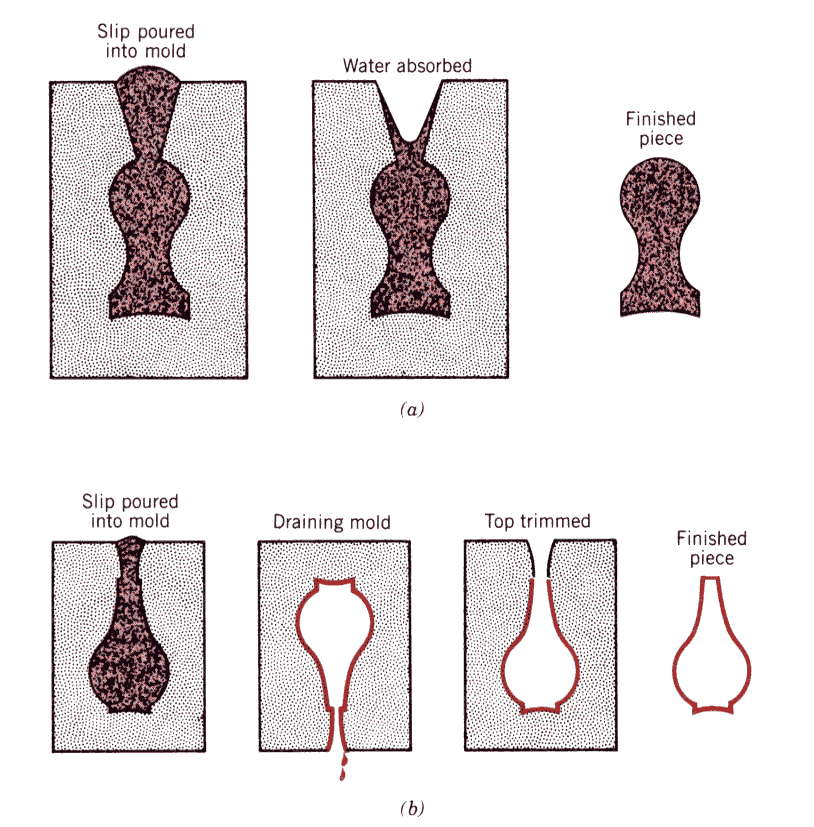 Brente, leirbaserte materialer
Stabile; syre+base
alkali-, jordalkali- og aluminiumsilikater
 
leirkeramikk
porselen: 
Kaolinitt, feltspat, kvarts

Suspensjon av kaolinitt i vann – tyktflytende væske

Forming ved dreiing eller slikkerstøping

Brenning

Glasering

Porsgrund Porselen, Norsk teknisk porselen
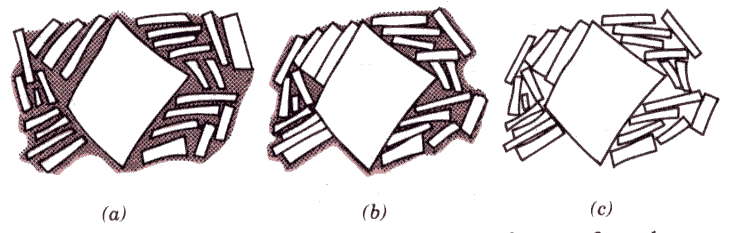 Figur: W.D. Callister jr.: Materials Science and Engineering
25
MENA1001 – Materialer, energi og nanoteknologi
Slikkerstøping (slip casting)
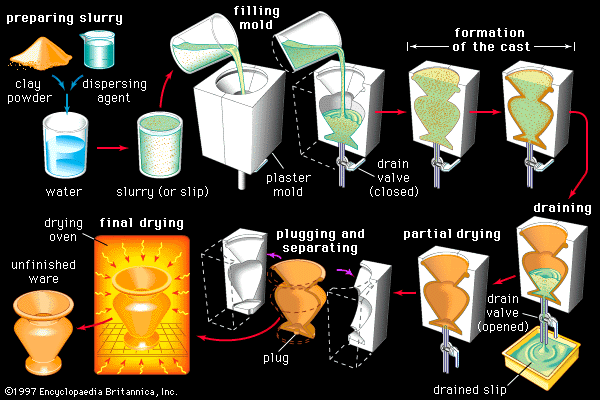 26
MENA1001 – Materialer, energi og nanoteknologi
Ildfastmaterialer
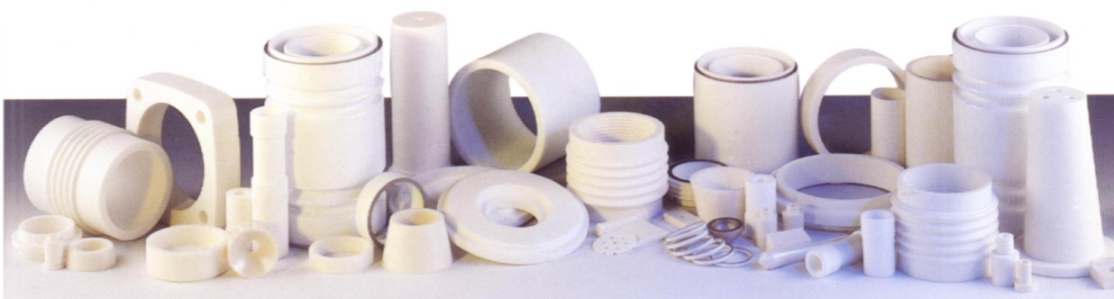 Høytemperaturbruk i smelteovner og lignende, samt i andre tekniske og vitenskapelige sammenhenger

Tradisjonelle, silikatholdige sammensetninger
	< 2000°C

Renere oksider
	< 3000°C
BeO, MgO
ZrO2
ThO2

Termiske barrierer
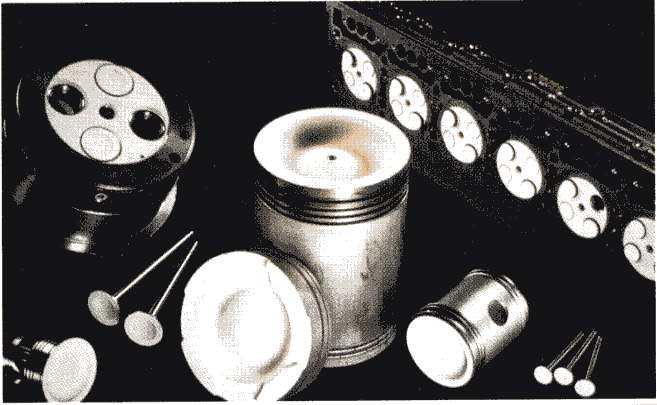 Figur: W.D. Callister jr.: Materials Science and Engineering
27
MENA1001 – Materialer, energi og nanoteknologi
Keramiske skjæreverktøy
Transformasjonsstyrket tetragonalt Y-stabilisert ZrO2
Metastabil tetragonal form
Går over til stabil monoklin form i sprekkfronten: Sprekk og energi avledes; sprekken stanser

Kniver for fileteringsroboter

Hardere enn stål
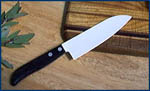 Foto: Kyocera
28
MENA1001 – Materialer, energi og nanoteknologi
Hydratiserbare silikater: Sement og betong
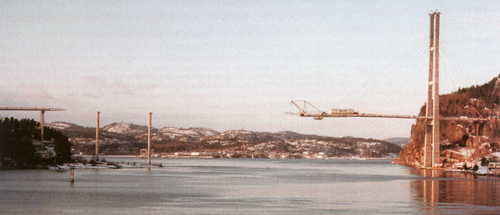 Kalsiumsilikater og –aluminater
	Brent ved 1400°C
	(fri for H2O og CO2)
= Sement
	+ sand
= Mørtel
	+ pukk etc.
= Betong
Herding omfatter reaksjoner med vann (hydratisering) og CO2 (karbonatisering)

Kan herdes under vann
Norsk spesialitet: mikrosilika(SiO2)-tilsetninger

Armert betong
Spennarmert betong
Fra http://www.fesil.com/microsilica.htm
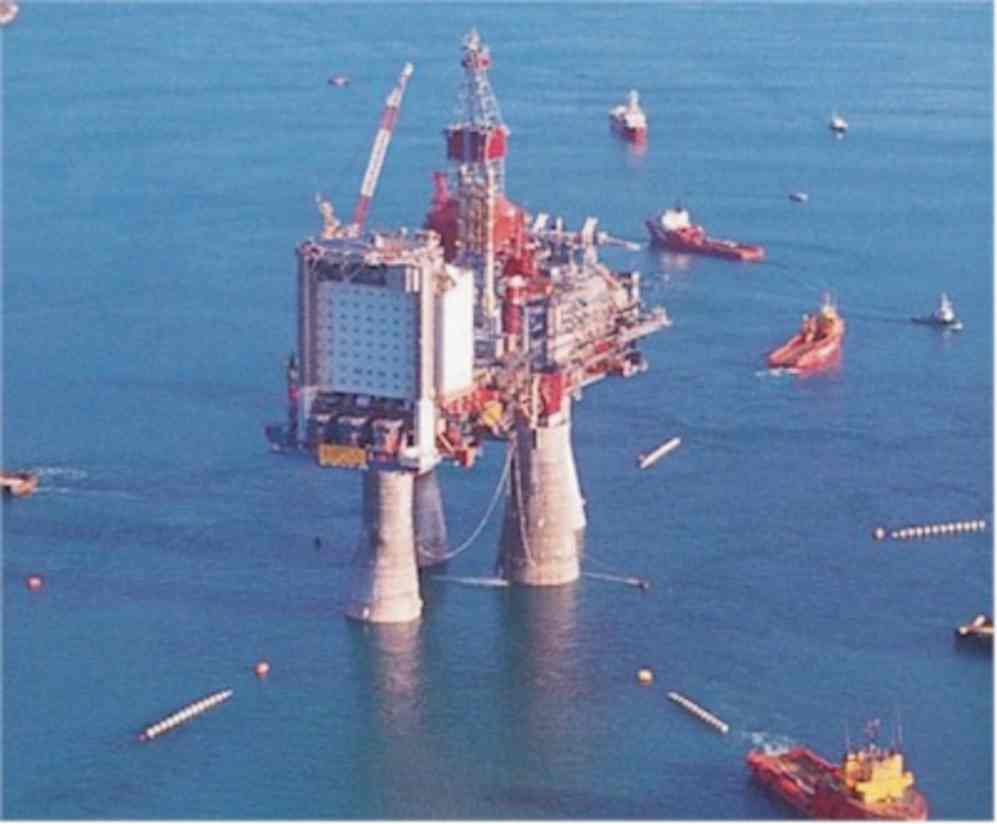 29
MENA1001 – Materialer, energi og nanoteknologi
Glass og glasskeramer
Amorfe
Keramiske ved lav temperatur
Mykner ved glasstemperaturen Tg

Kvartsglass (smeltet SiO2)

Sodaglass (Na2CO3 + SiO2)
Sodakalkglass (+CaO)
Borsilikatglass (+B2O3)
Blyglass (+PbO)

Glassull, mineralull – isolasjon
Glassfiber – for kompositter

Glasskeramer; Smeltes og størkner som glass, krystalliserer til keram
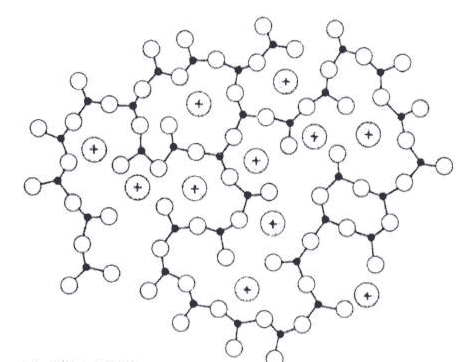 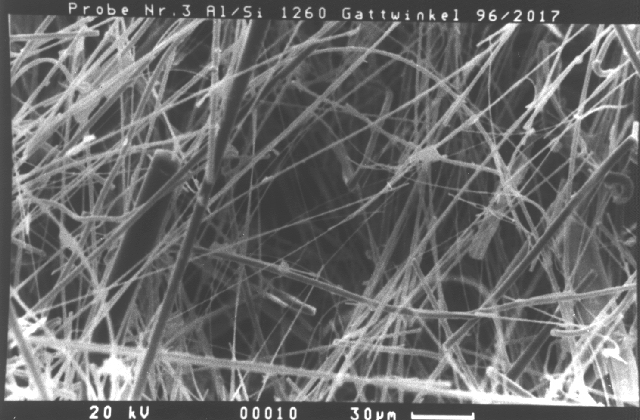 Figur: E. Hornbogen: Werkstoffe, http://www.uni-koeln.de
30
MENA1001 – Materialer, energi og nanoteknologi
Elementære og ikke-oksidiske keramiske materialer
To eller flere ikke-oksidiske grunnstoffer

Harde: SiC, Si3N4, AlN, WC, TiB2










Myke (skjærbare): BN
C og Si

Diamant hardeste kjente materiale; slipe- og skjæreverktøy

Grafitt er et viktig konstruksjons-materiale for mange tekniske applikasjoner
tm = 3750°C

Karbonglass, karbonglassfiber
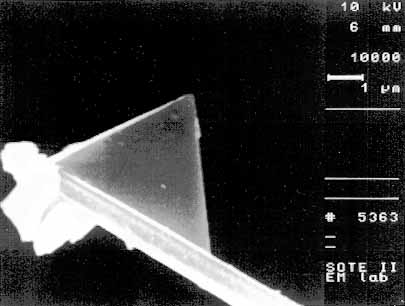 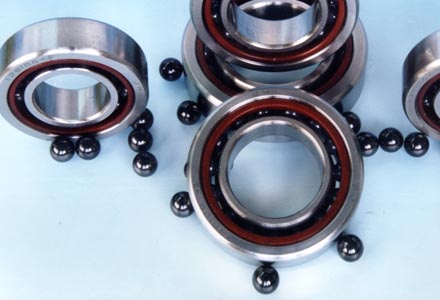 31
Figur:http://www.alibaba.com
MENA1001 – Materialer, energi og nanoteknologi
Polymermaterialer
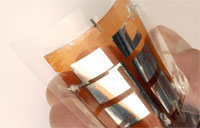 Råstoffer i hovedsak fra olje/gass (petrokjemi), samt i enkelte tilfeller fra naturen
Polymerer fra monomerer
Eksempel: Polystyren fra styren
Fordeling av kjedelengder n og molekylvekt MP









Strekkfasthet øker med økende MP:
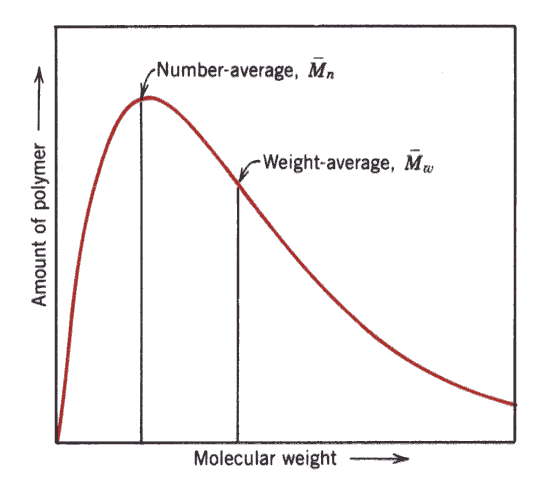 Figur: W.D. Callister jr.: Materials Science and Engineering
32
MENA1001 – Materialer, energi og nanoteknologi
Polymerisering
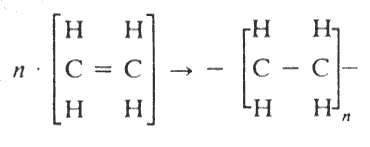 Addisjon
Monomerer
Eksempler
polyetylen
polystyren


Kopolymerer                                    nA + mB = -[AnBm]-




Kondensasjon
n
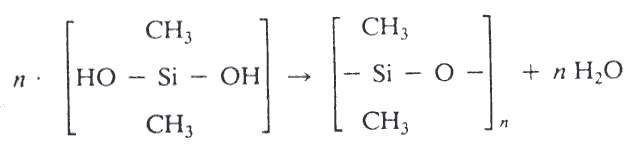 33
MENA1001 – Materialer, energi og nanoteknologi
Kopolymerer
Homopolymer (fra addisjon, kondensasjon)

Kopolymerer
Blokk


Forgrenet (grafted)



Alternerende


Tilfeldig
34
MENA1001 – Materialer, energi og nanoteknologi
Molekylære strukturer
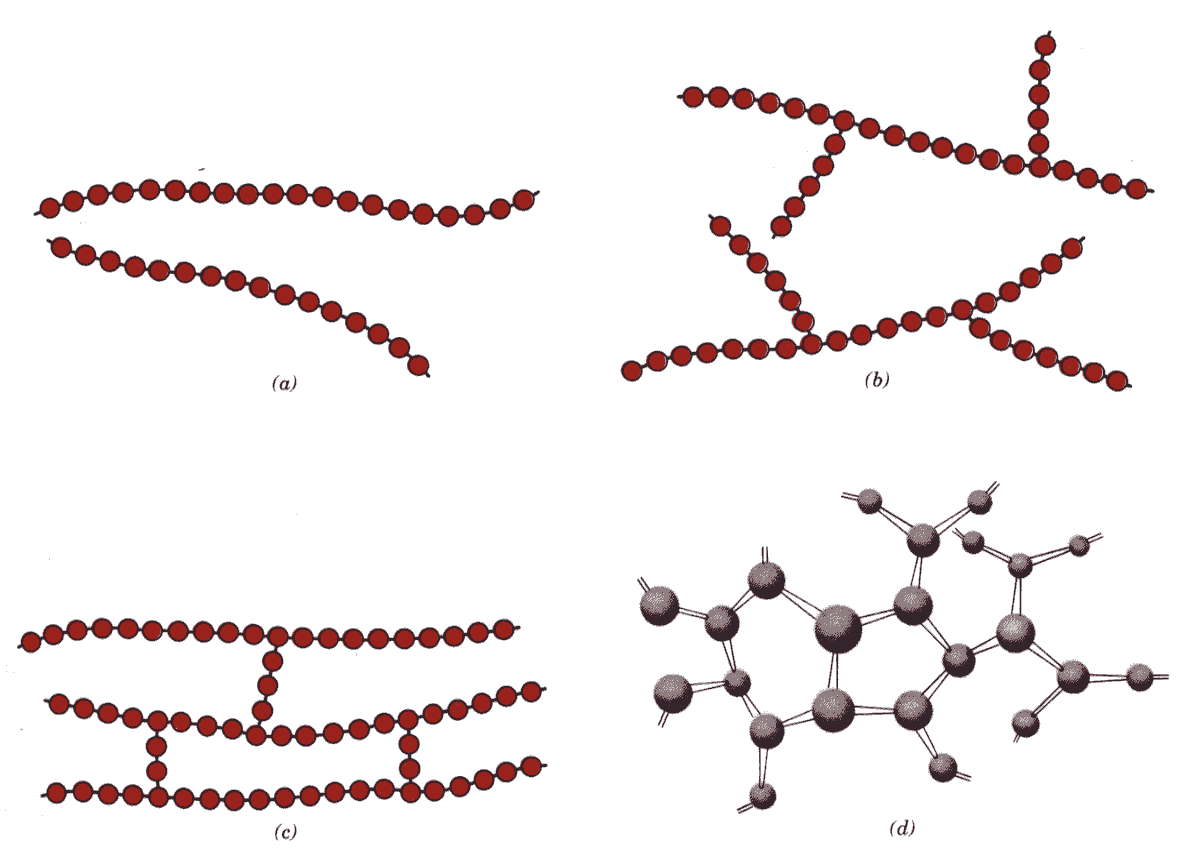 Lineær

Forgrenet
Korte grener: Hindrer krystallisering
Lange grener: Endrer plastisiteten betydelig

Nettverk
Stigekoblede
Monomer med 3 bindinger
Krysskoblede (cross-linked) kjeder
o.a.
Figur: W.D. Callister jr.: Materials Science and Engineering
35
MENA1001 – Materialer, energi og nanoteknologi
Krystallinitet
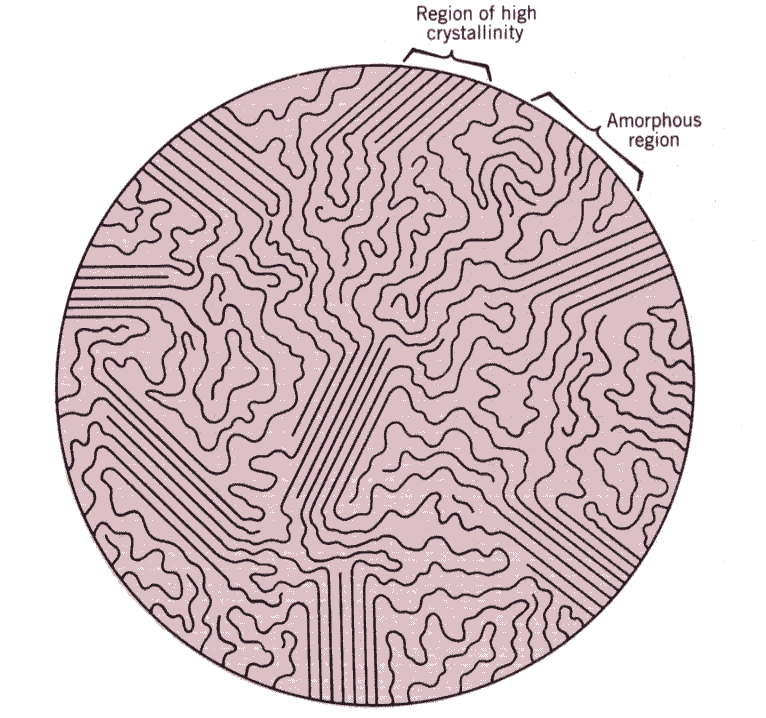 Kjedefolding gir områder av krystallinitet

Økt hardhet

Amorfe og krystallinske plaster er sprø ved svært lave temperaturer, gjennomgår en mykning ved en Tg og smelter til slutt ved høy temperatur dersom de ikke er krysskoblede.
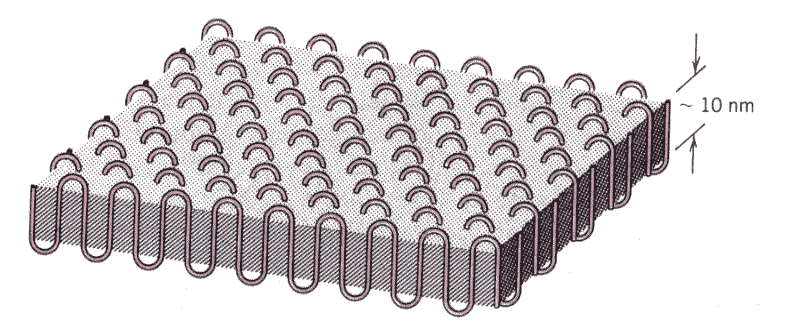 Figurer: W.D. Callister jr.: Materials Science and Engineering
36
MENA1001 – Materialer, energi og nanoteknologi
Hovedkategorier av polymermaterialer
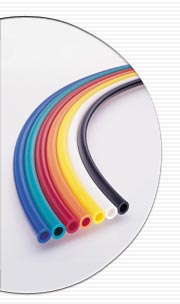 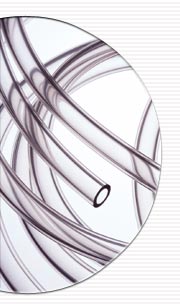 Smelteplaster (termoplaster)
Ikke krysskoblede
Myke, skjærbare
Smeltes og omsmeltes; støpbare

Herdeplaster (duromere)
danner nettverk ved høy temperatur eller ved additiver (tokomponentplaster og -lim)
Harde
Ikke smeltbare (dekomponerer)

Gummielastiske polymerer (elastomere)
Oppviklede og innfiltrerte kjeder
Ofte naturlig gummi (kautsjuk) som viktig ingredient
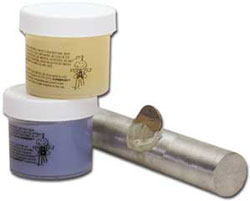 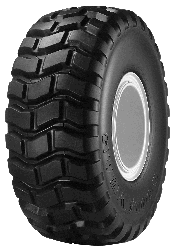 37
MENA1001 – Materialer, energi og nanoteknologi
Kompositter
Flere faser

Kombinere egenskaper

Stanse brudd

Sikring mot fullstendig brudd
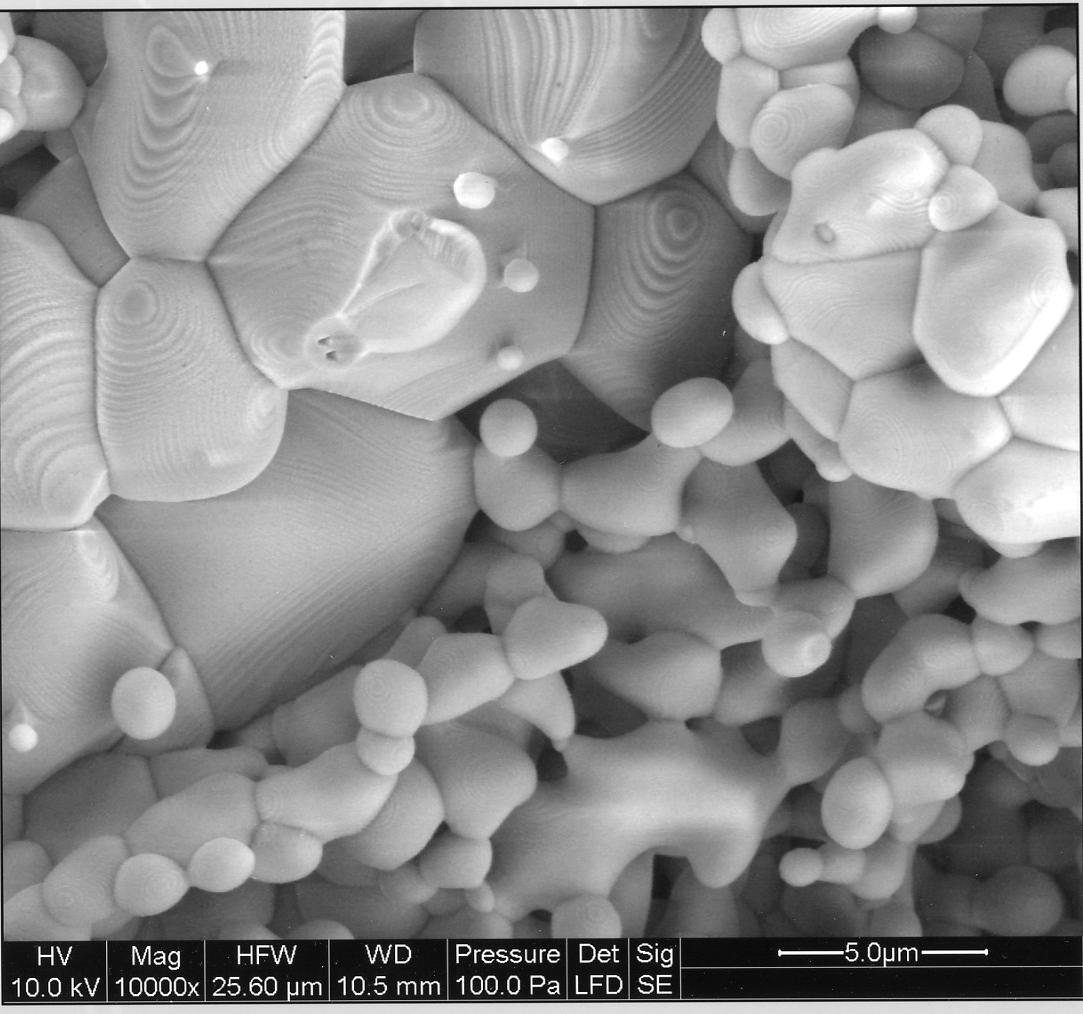 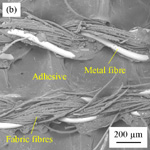 38
MENA1001 – Materialer, energi og nanoteknologi
Komposittmaterialer
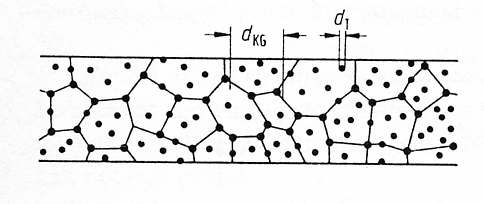 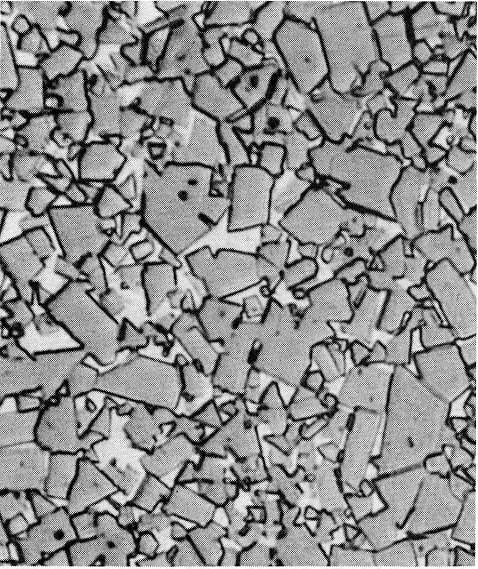 Isotrope
Legeringer
Cermets, hardmetall

Fiber
Fiberforsterket plast
Trematerialer
Armert betong

Laminater
Trematerialer
Honeycomb

Overflate
Herding
Korrosjonsbeskyttelse
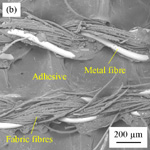 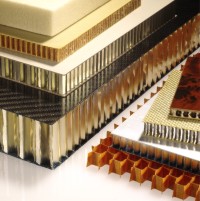 Figurer: E. Hornbogen: Werkstoffe, W.D. Callister jr.: Materials Science and Engineering, http://www.trbonders.co.uk/products.html
39
MENA1001 – Materialer, energi og nanoteknologi
Kompositter og kompositt-konstruksjoner er ofte sterke og seigeTesting av vindmøllevinge.           Boeing 787 maks. belastning.
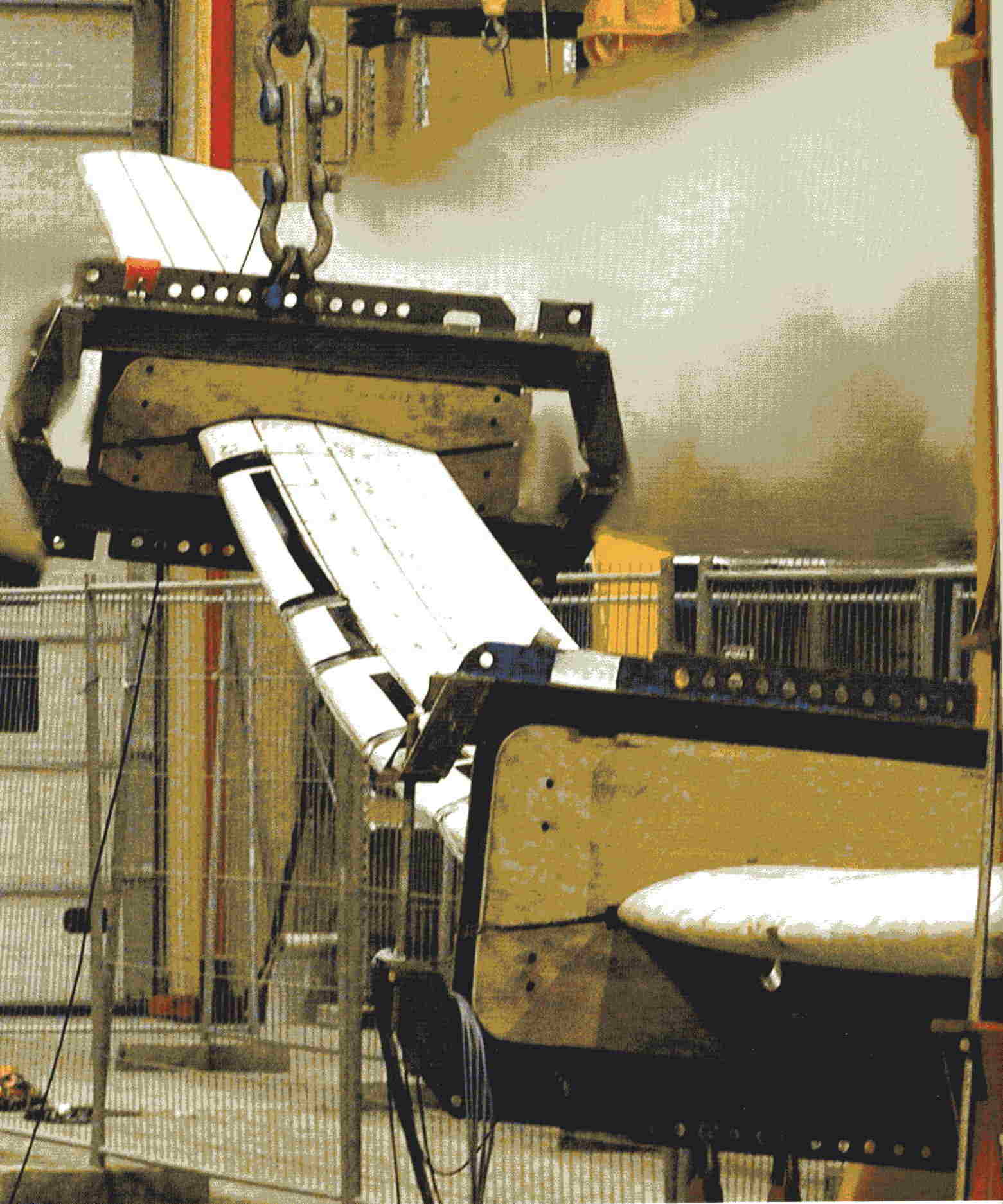 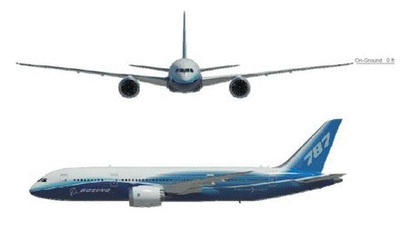 40
MENA1001 – Materialer, energi og nanoteknologi
Materialsvikt
Duktilt eller sprøtt brudd

Materialtretthet

Korrosjon

Spenningsindusert korrosjon
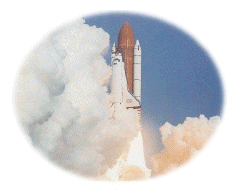 41
MENA1001 – Materialer, energi og nanoteknologi
Biologiske kompositter – naturens egne konstruksjonsmaterialer
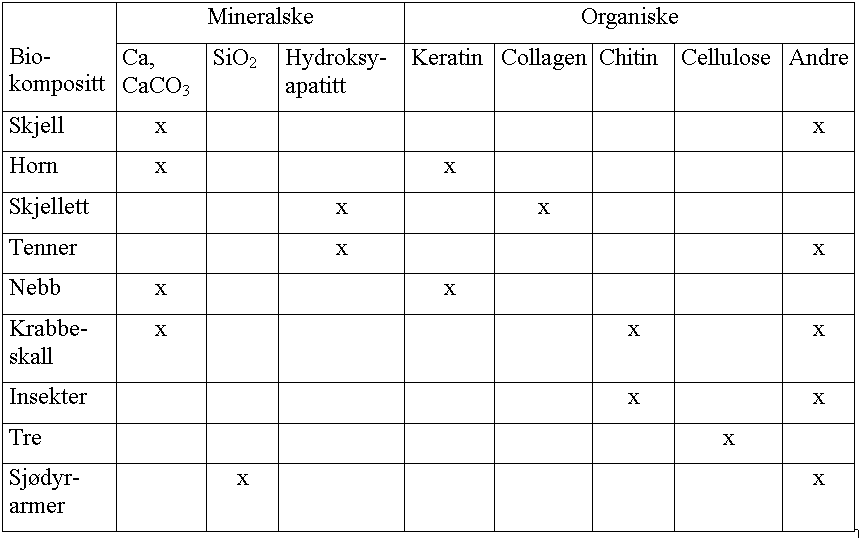 42
MENA1001 – Materialer, energi og nanoteknologi
Biokompatible og biomimetiske materialer
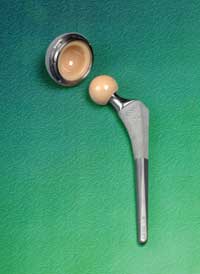 Biokompatible 
Kjemisk stabil grenseflate til vev
Bindinger
Biologisk aksept

Implantater
keramiske
metaller (stål, titan, amalgam, gull…)
Kompositter

Biomimetiske
Materialer som mimer biologiske materialer
Kompositter (tre, skjell…)
Fotoniske
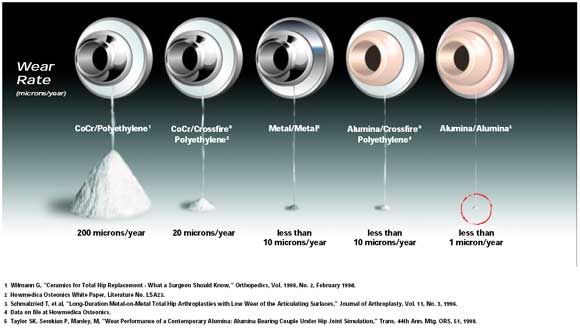 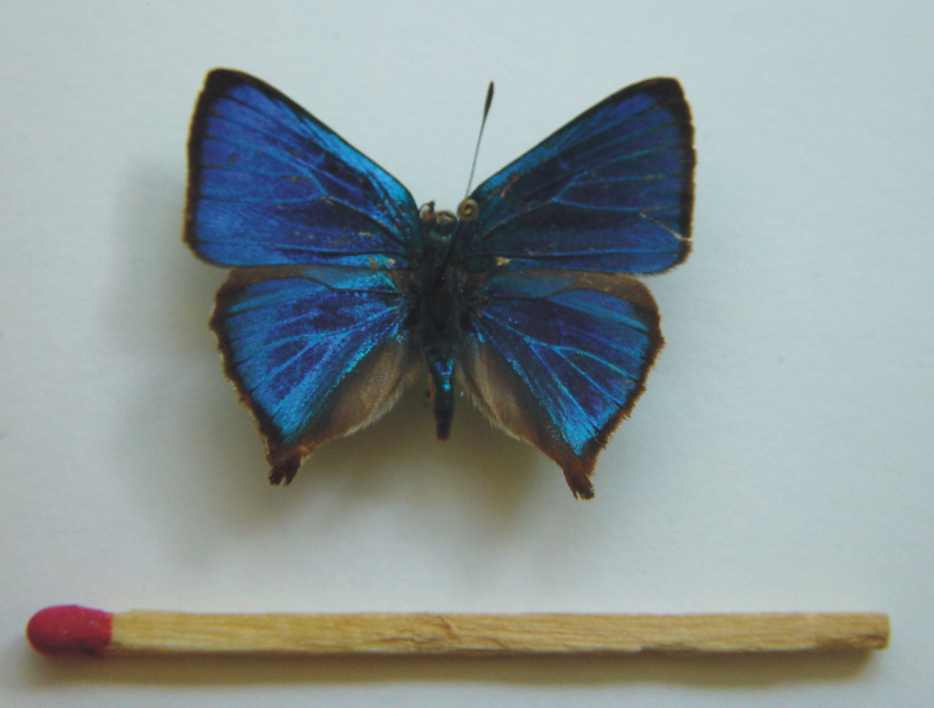 43
MENA1001 – Materialer, energi og nanoteknologi
Biomimetiske materialer; eksempel fotoniske sommerfuglvingeskjell; kan vi lage tilsvarende strukturer?
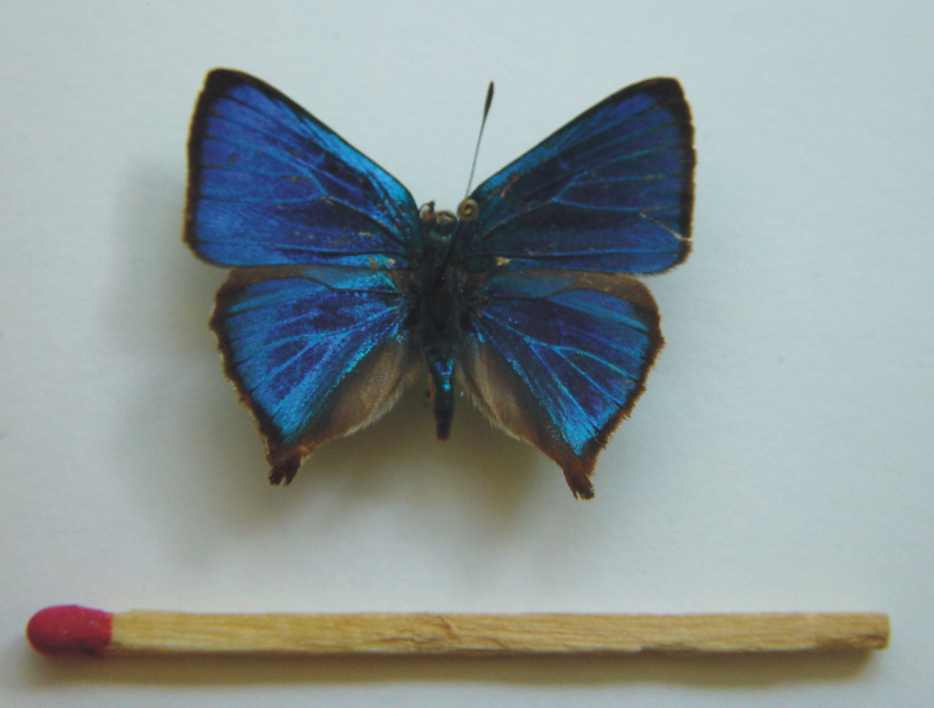 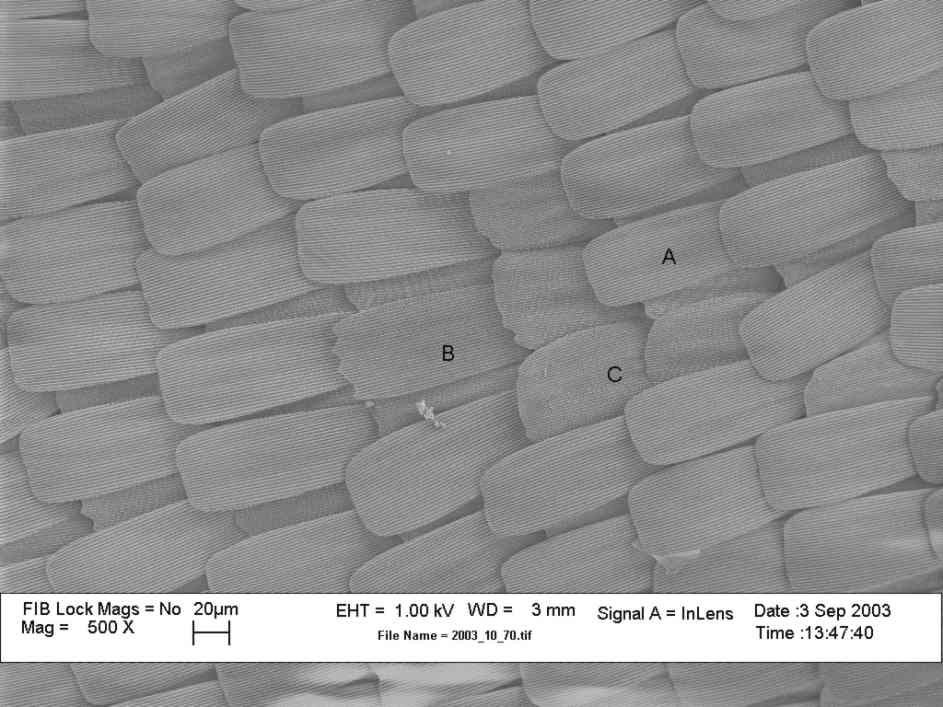 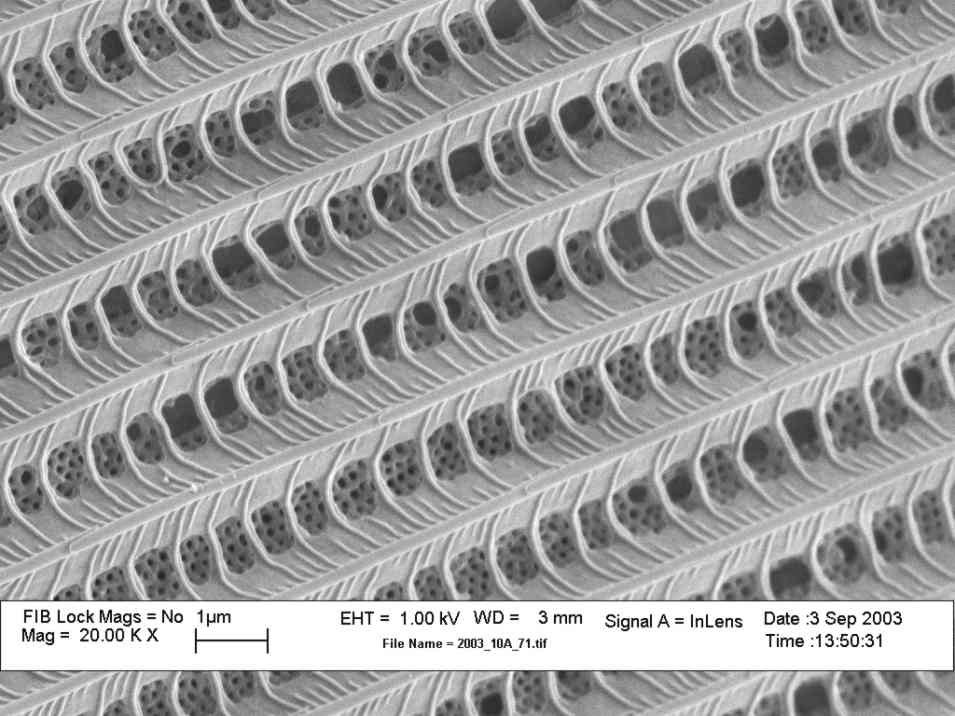 44
MENA1001 – Materialer, energi og nanoteknologi
Biomimetiske materialerBiomimetisk Al2O3 (venstre) vs perlemor fra muslingsskjell
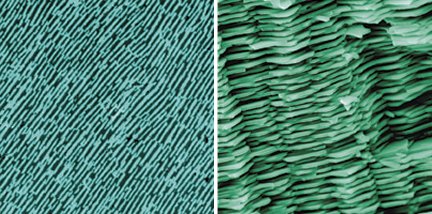 45
MENA1001 – Materialer, energi og nanoteknologi
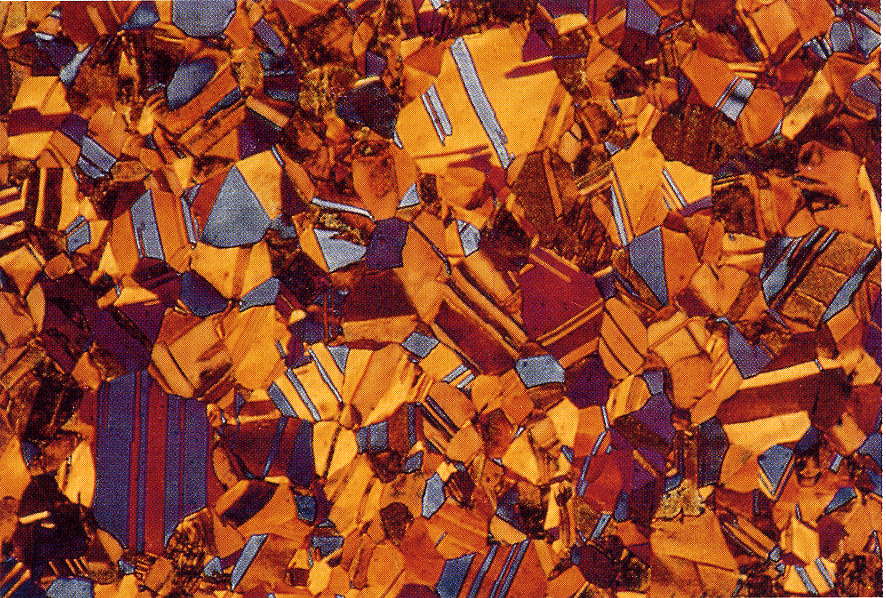 Oppsummering
Krefter – spenning
Normal, skjær
Deformasjon
Elastisk, plastisk, brudd
Dislokasjoner
Herding
Fremmedatomer
Utfellinger
Dislokasjonshekting
Korngrenser
Metalliske materialer
Keramiske materialer
Polymermaterialer
Kompositter
Biologiske kompositter
Biomimetiske og biokompatible materialer
Figur: W.D. Callister jr.: Materials Science and Engineering
46
MENA1001 – Materialer, energi og nanoteknologi